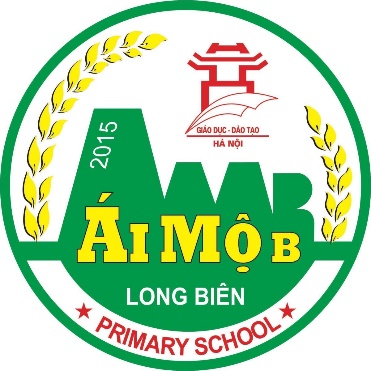 UBND QUẬN LONG BIÊN 
TRƯỜNG TIỂU HỌC ÁI MỘ B
HOẠT ĐỘNG GIÁO DỤC THEO CHỦ ĐỀ:
THỜI GIAN BIỂU CỦA EM
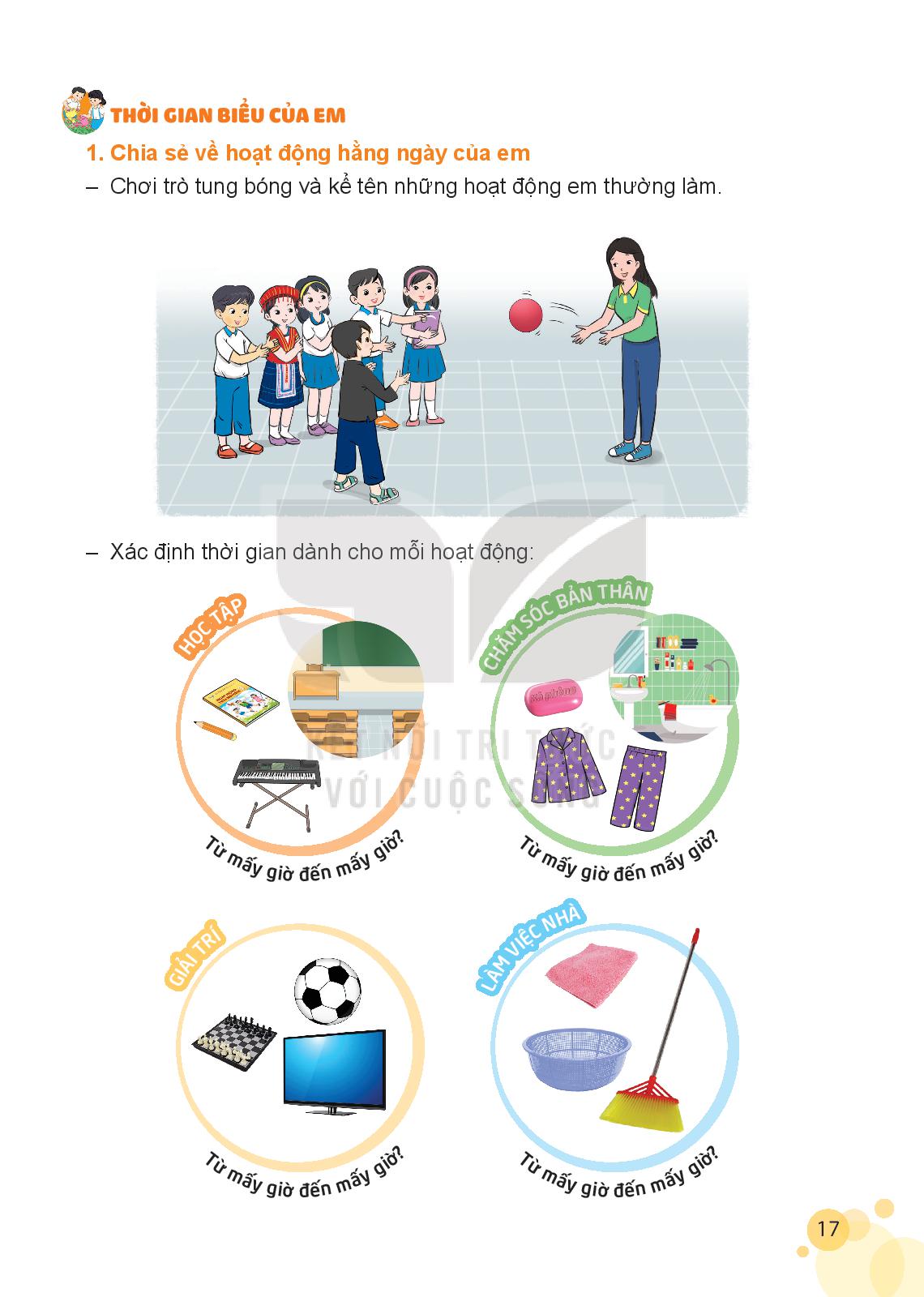 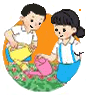 THỜI GIAN BIỂU CỦA EM
1. Chia sẻ về hoạt động hằng ngày của em
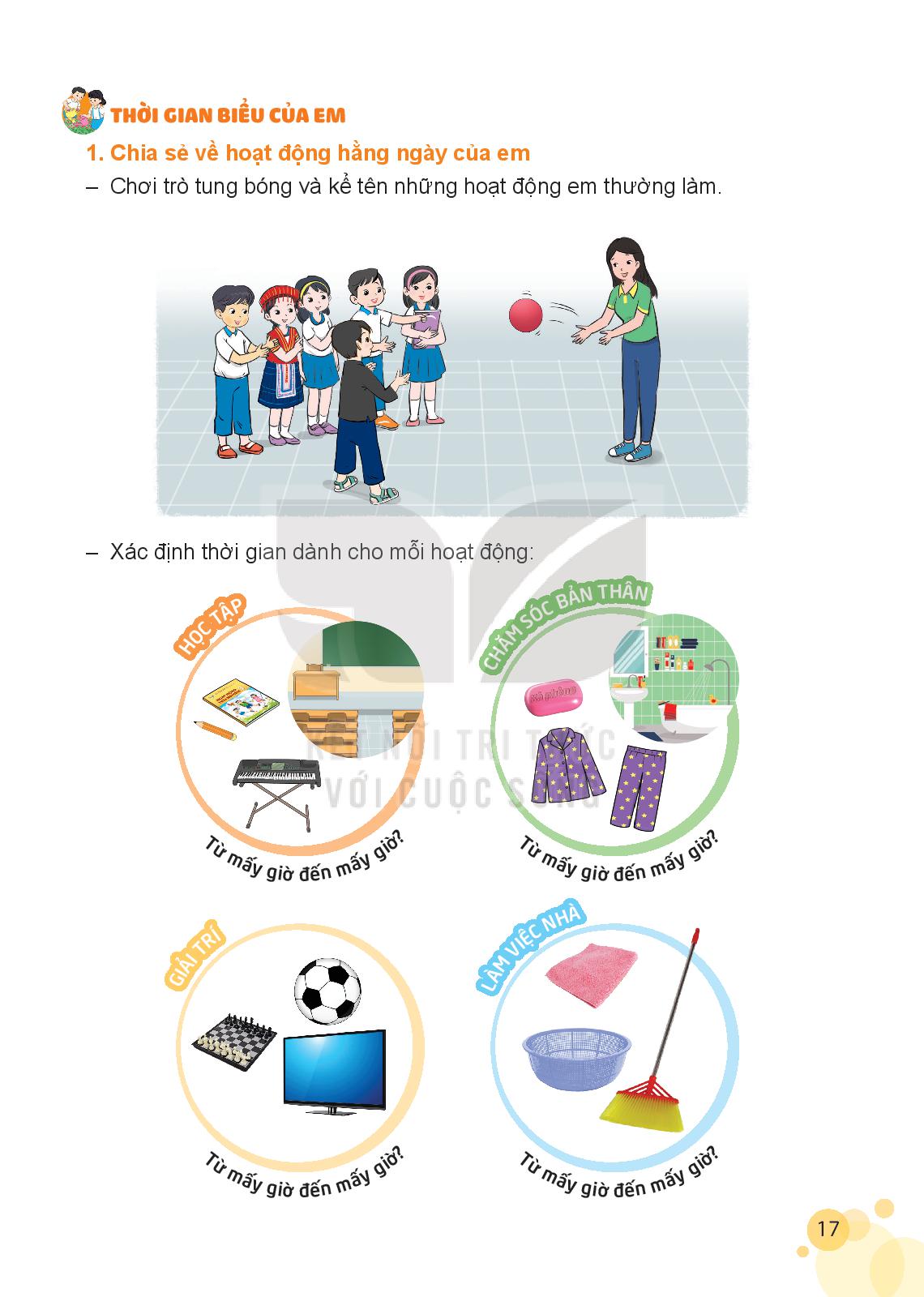 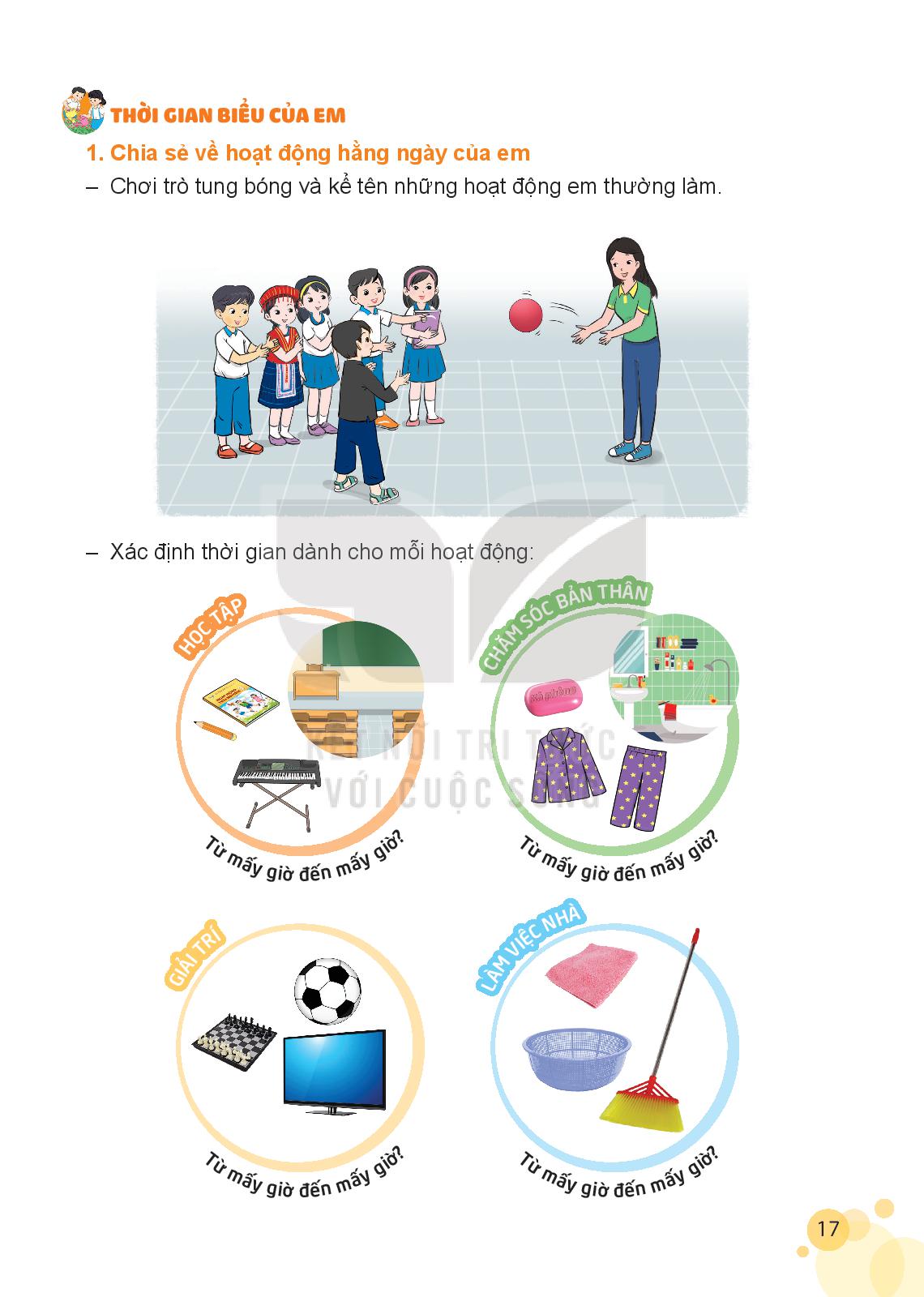 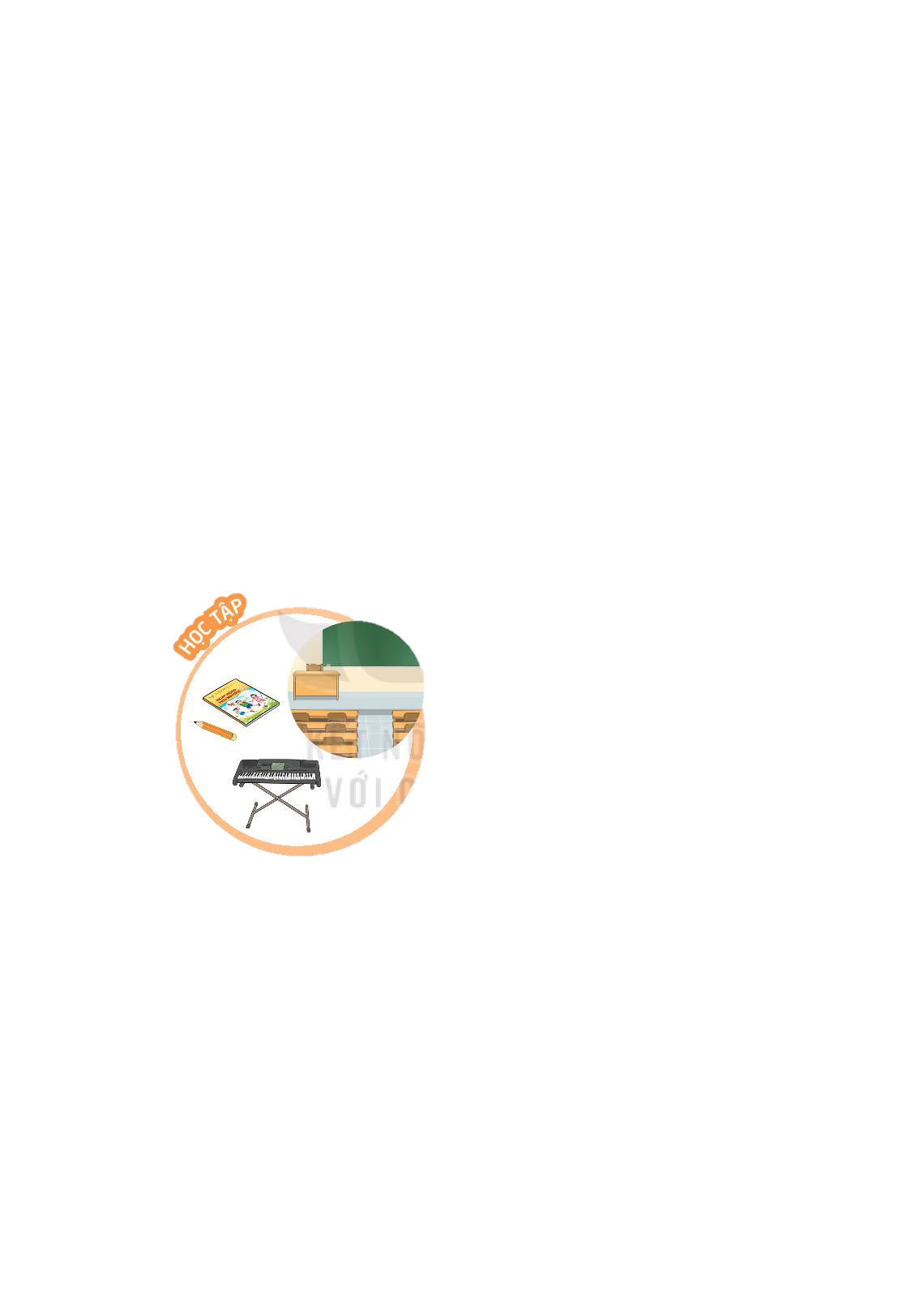 Đi học ở trường
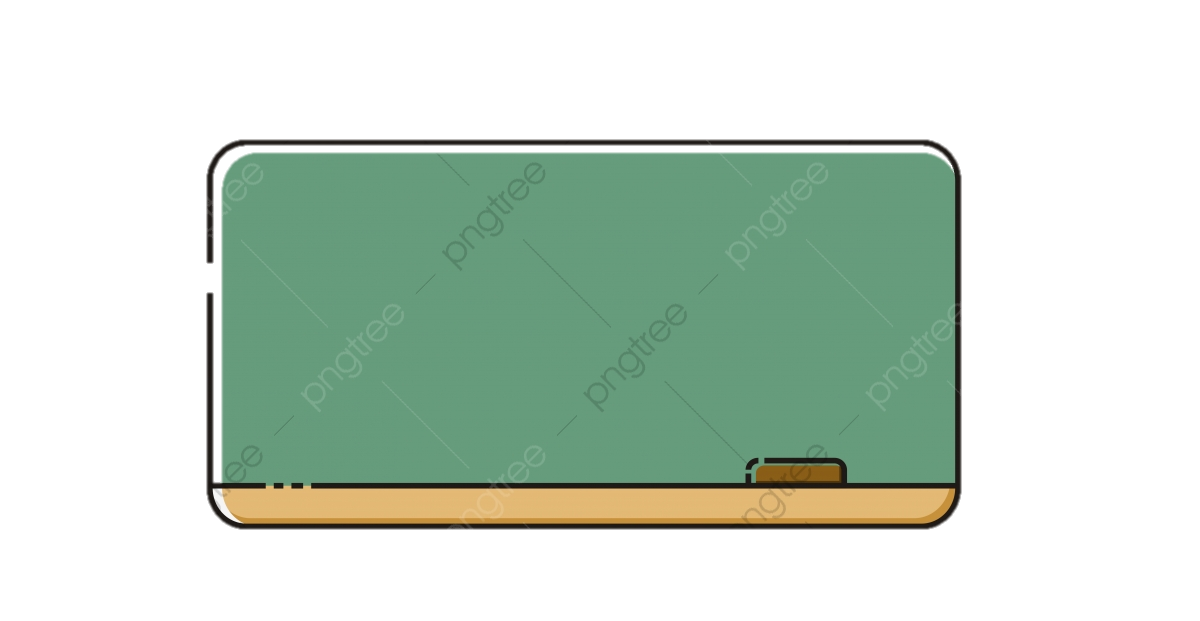 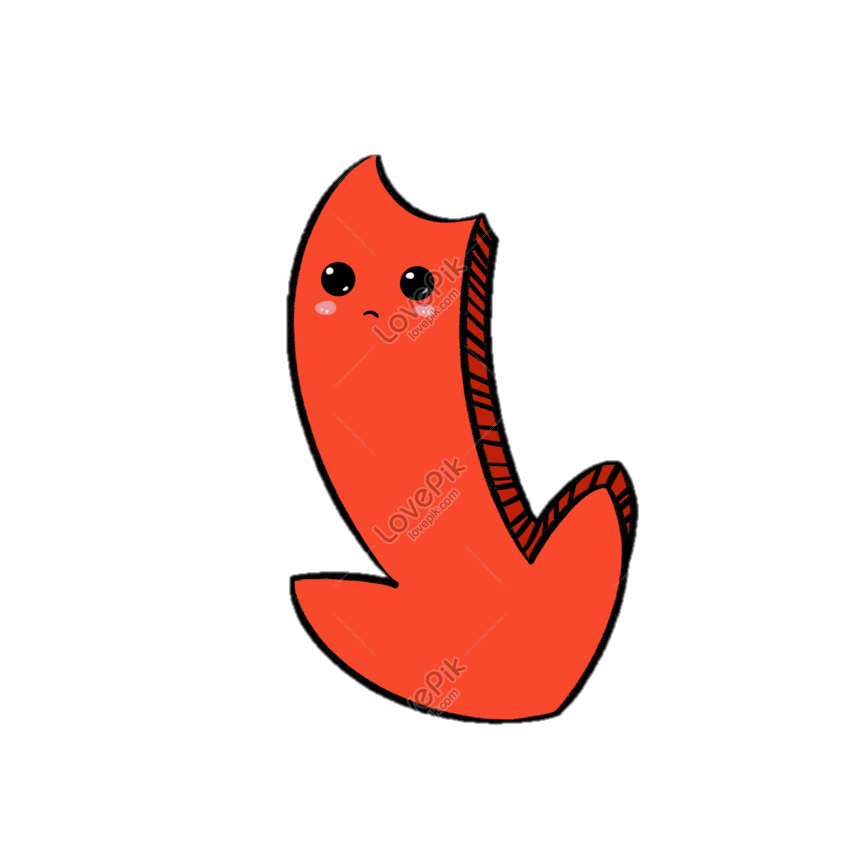 7:00 – 16:00
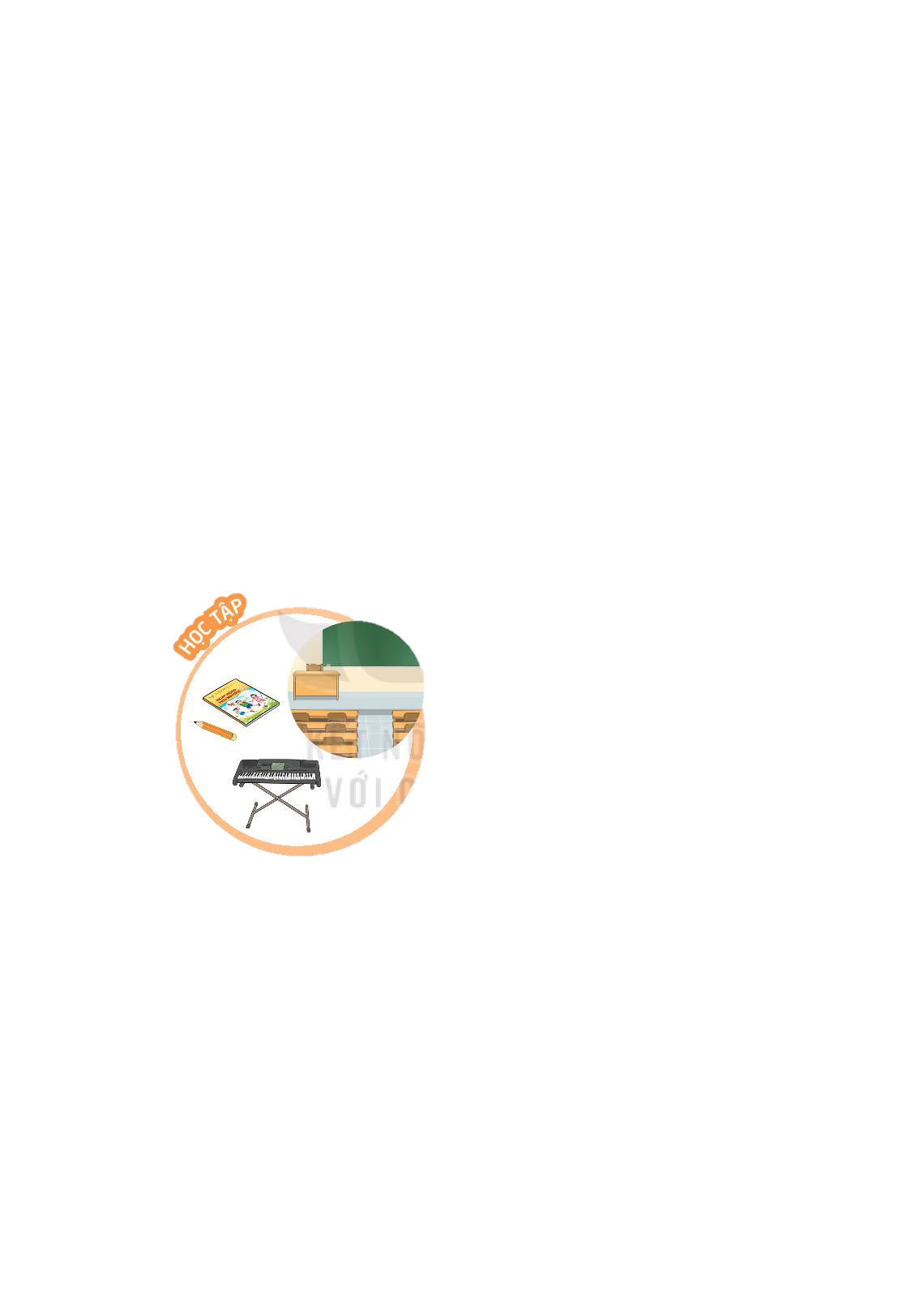 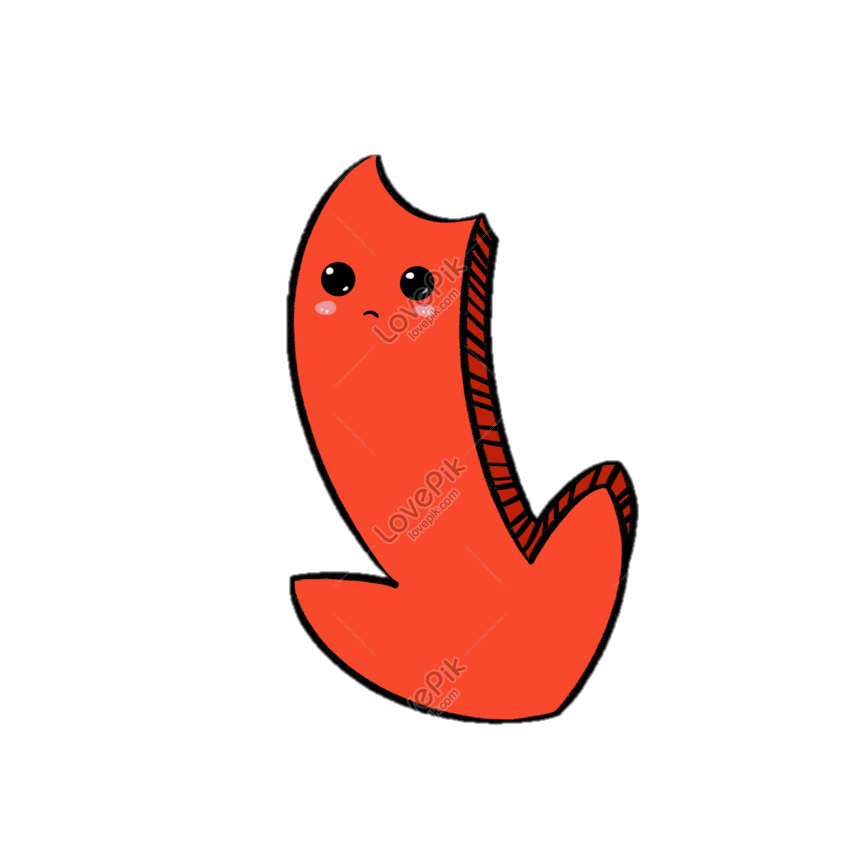 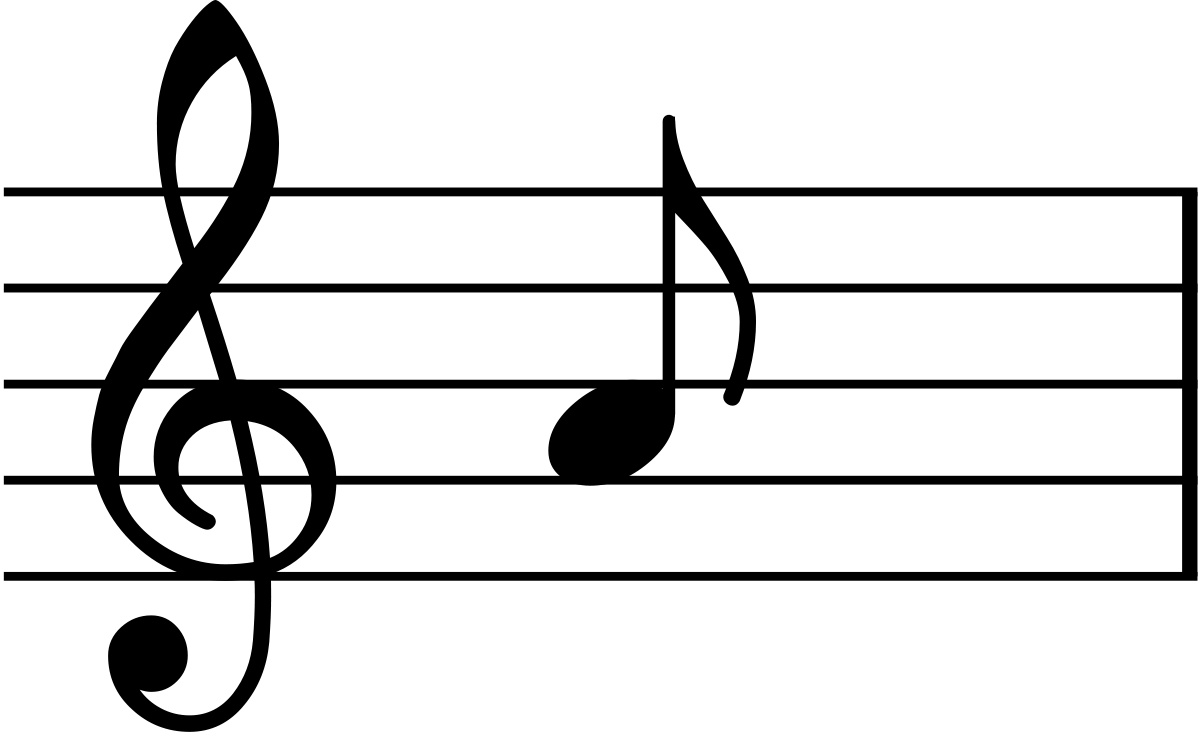 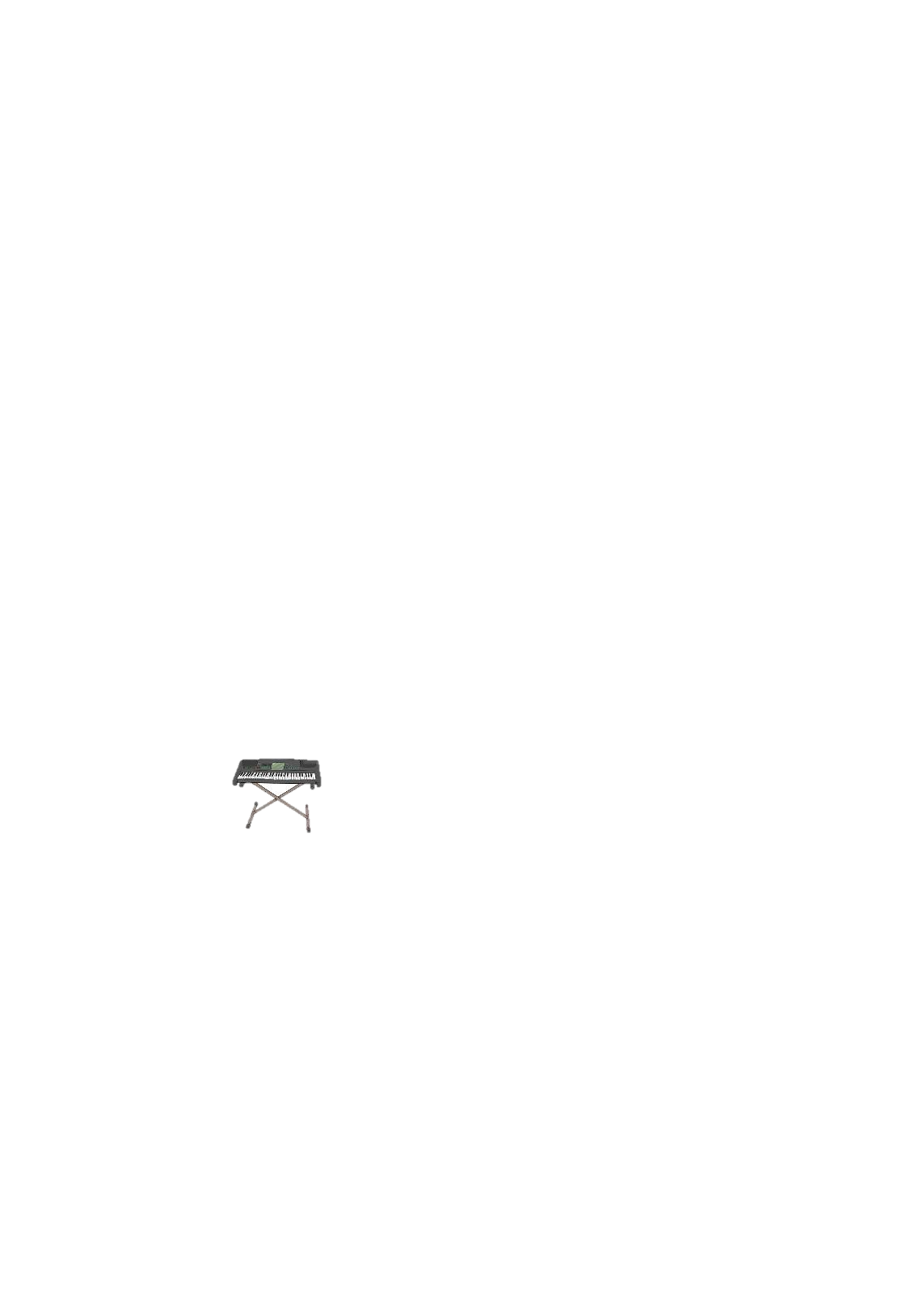 Học múa, hát,…
15:00
(chủ nhật)
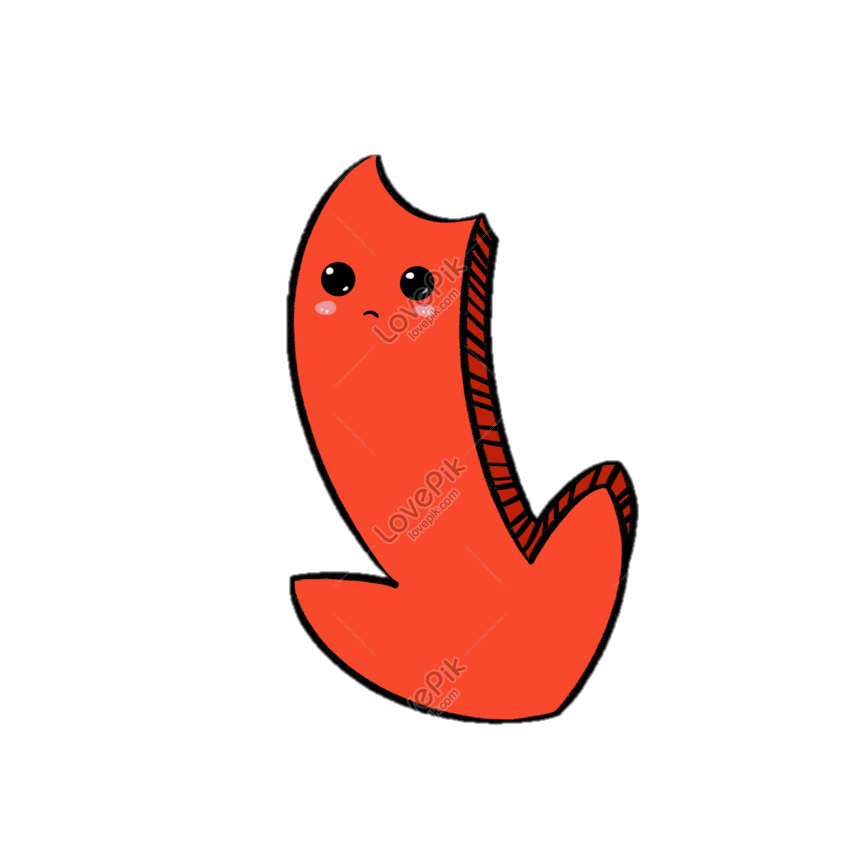 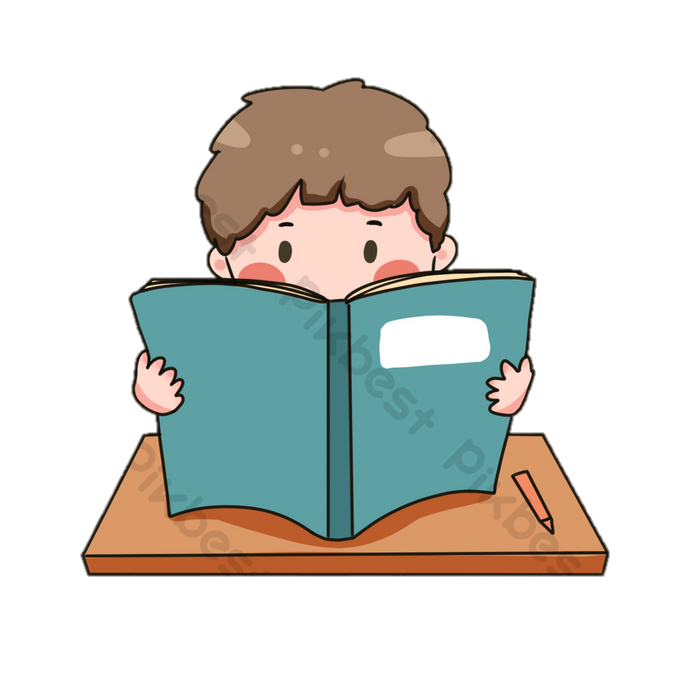 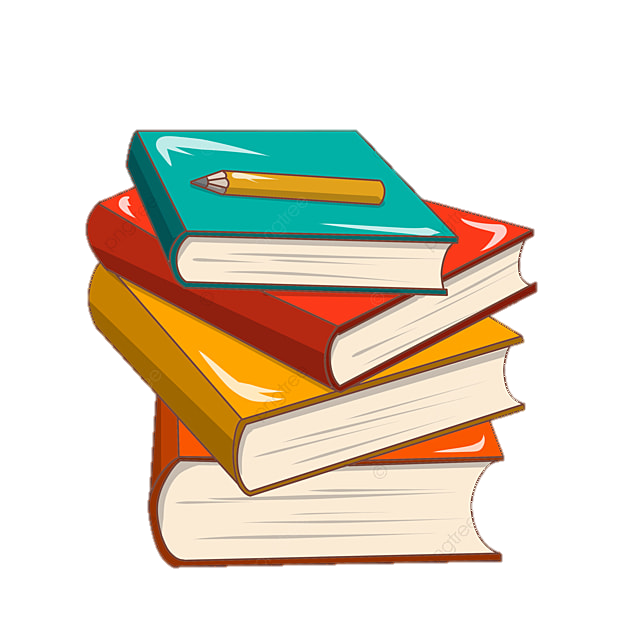 Đọc sách
20:30
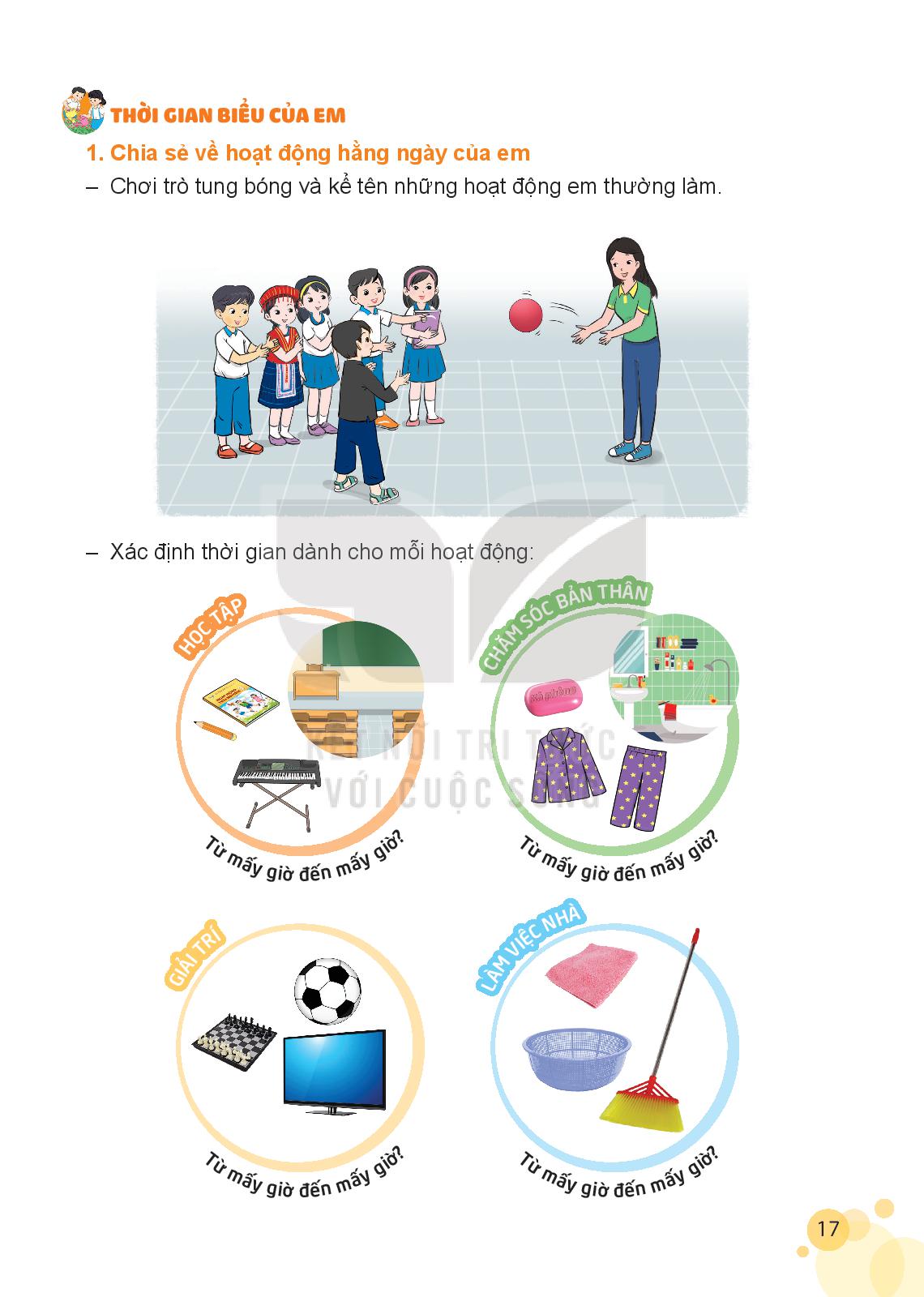 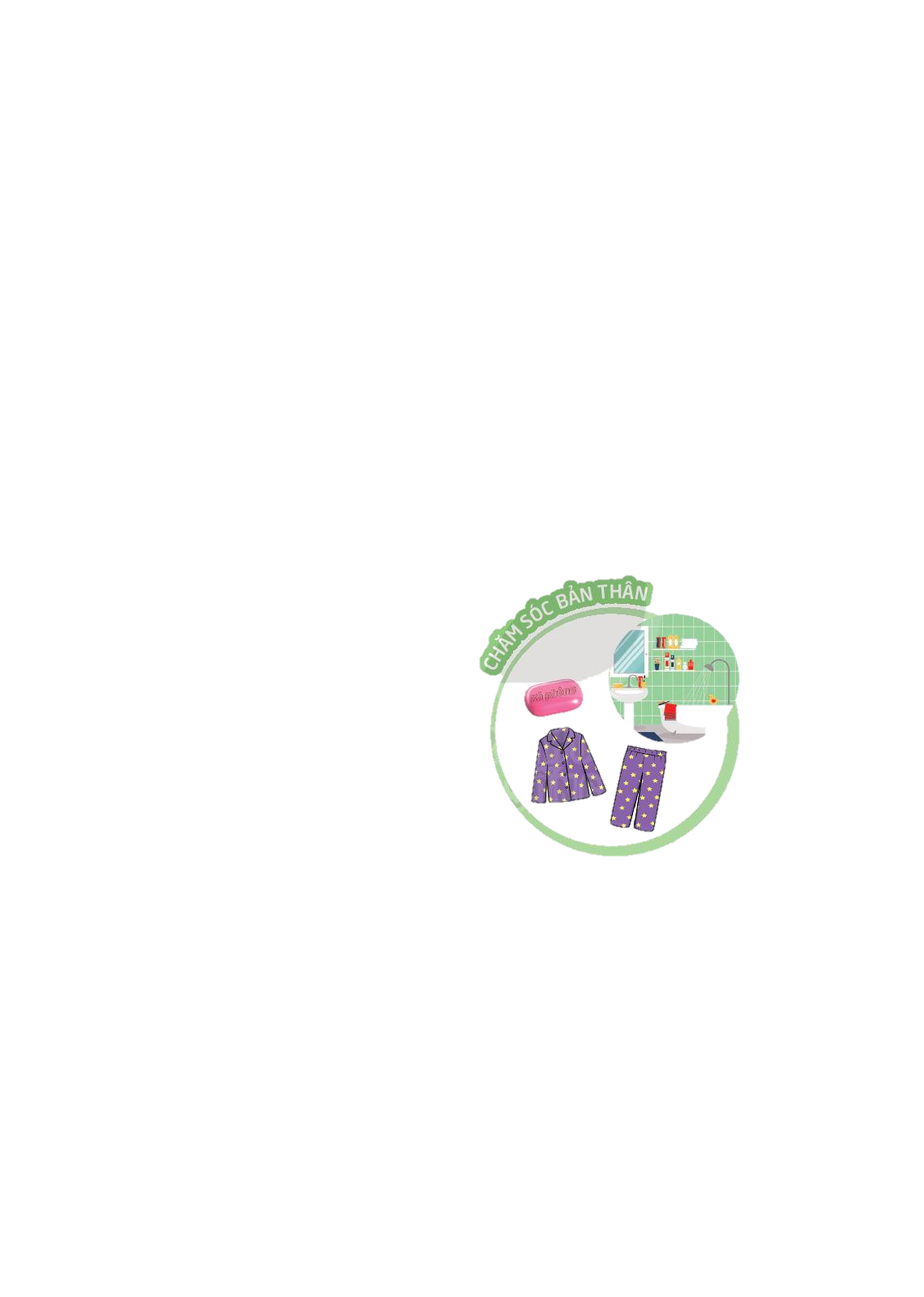 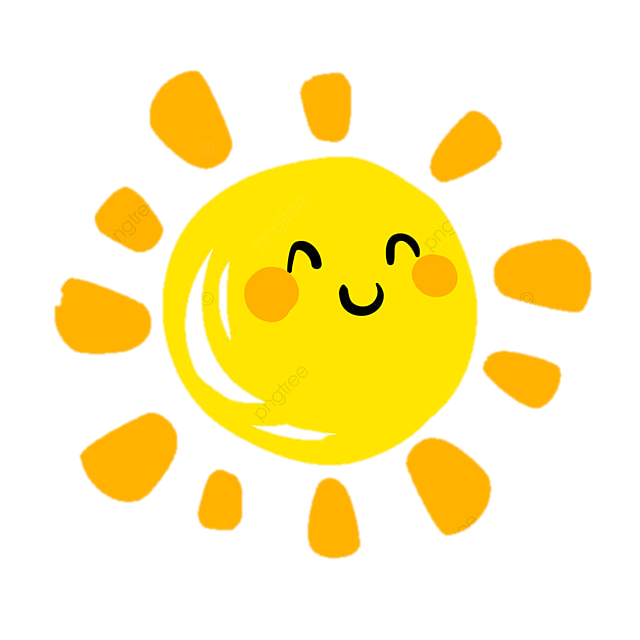 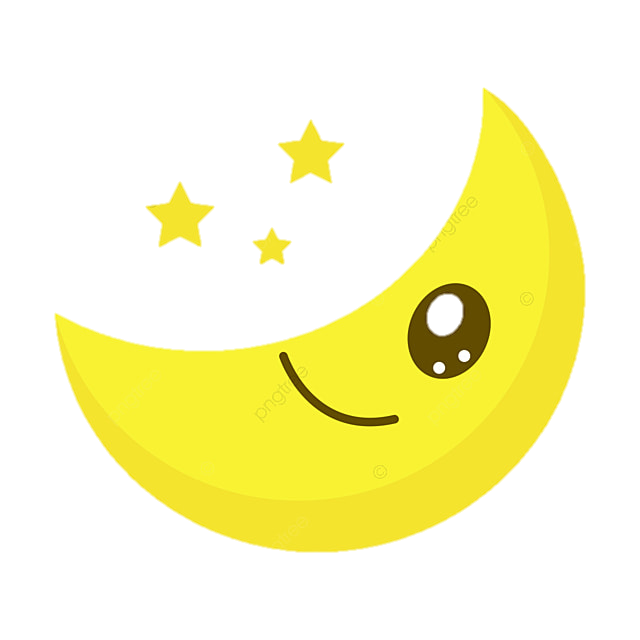 Thức dậy
Đi ngủ
21:30
6:00
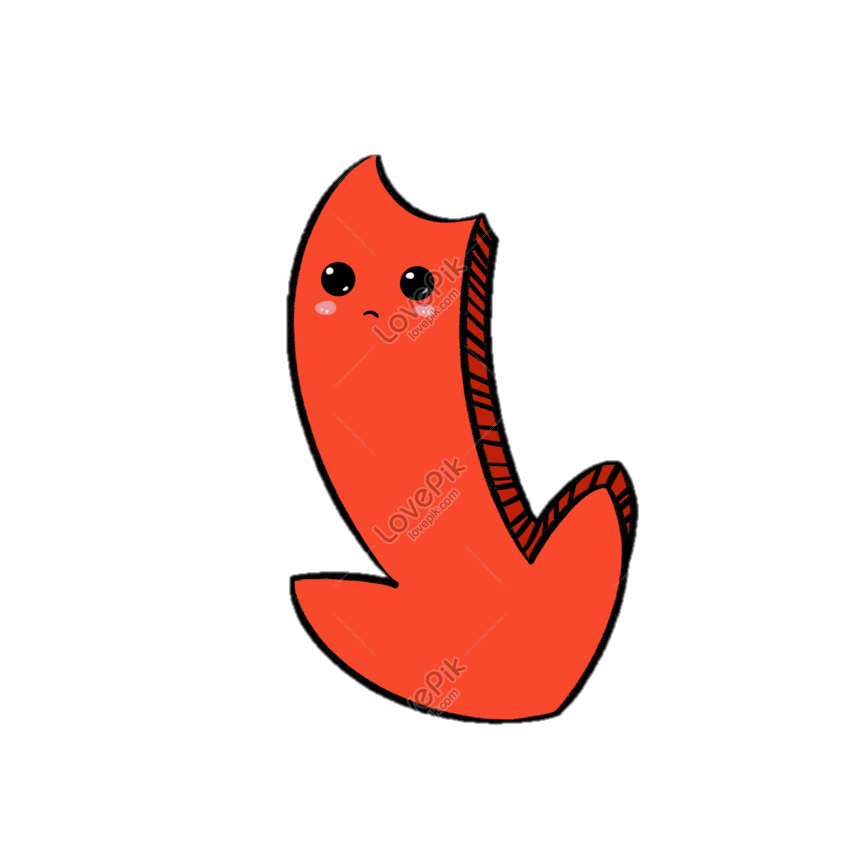 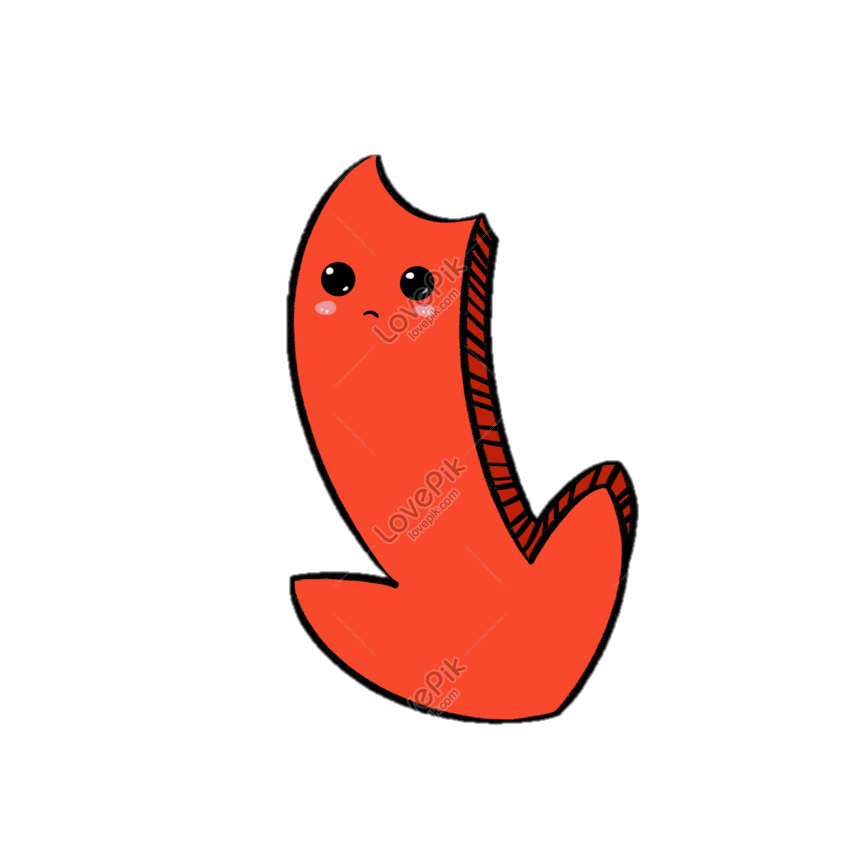 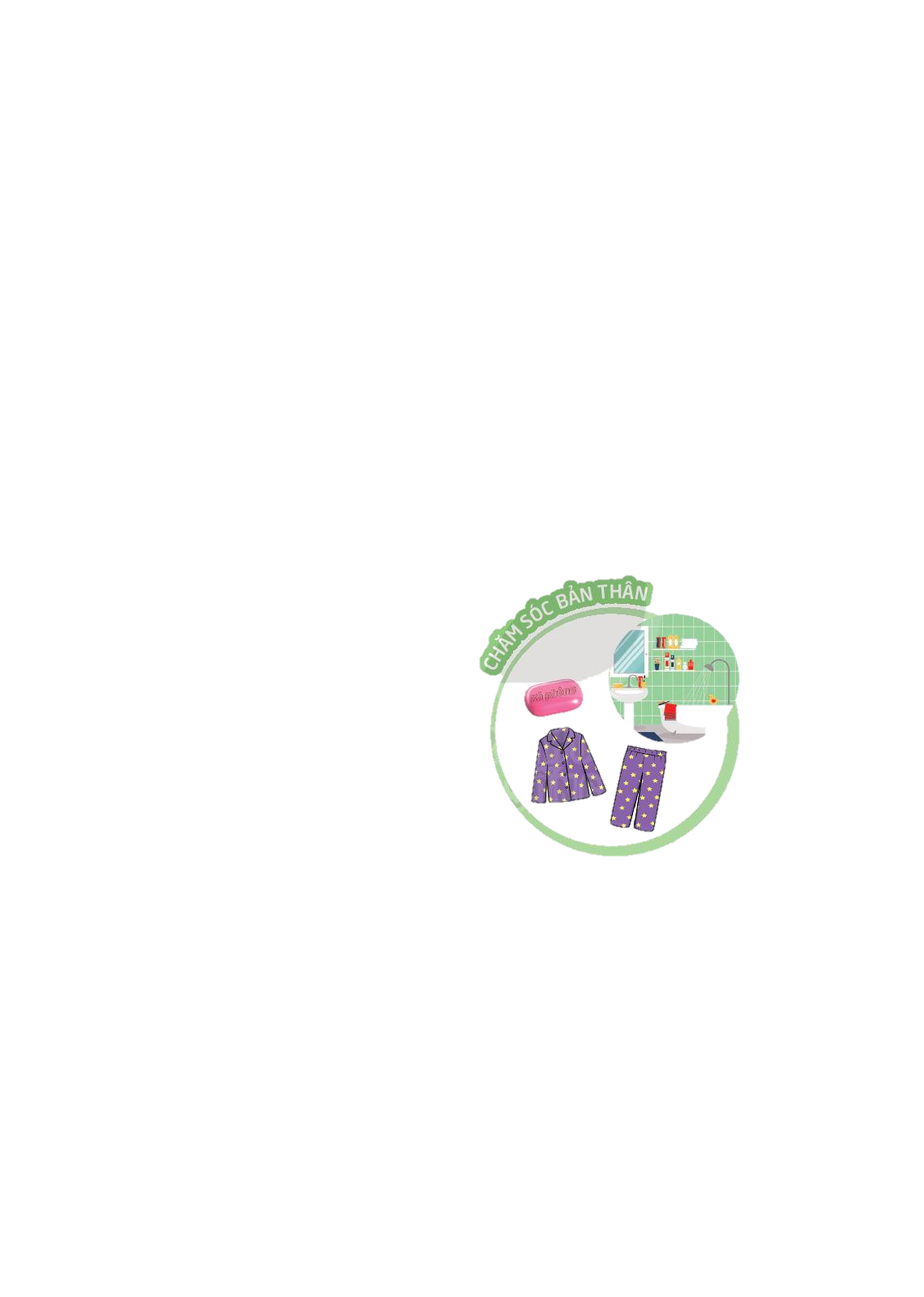 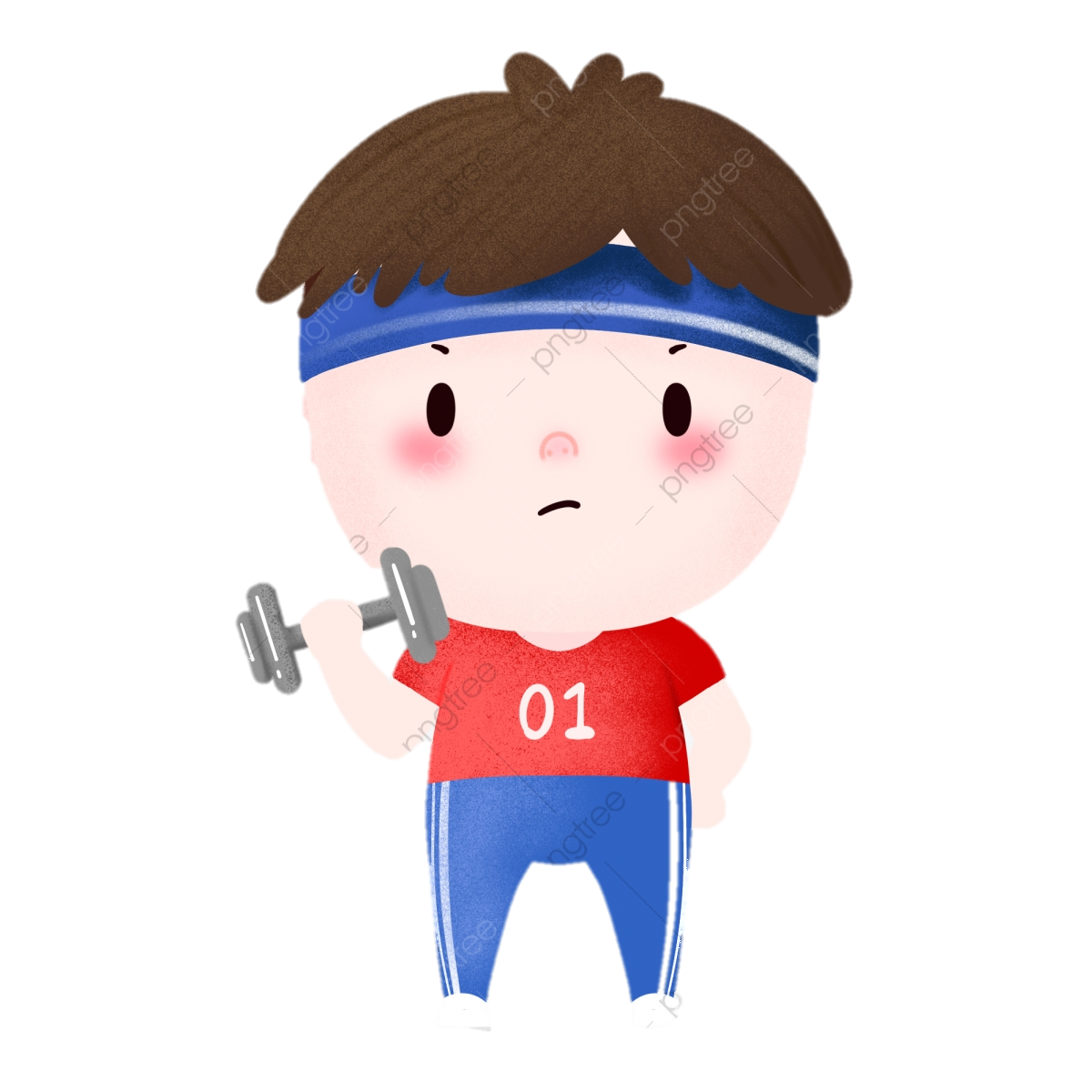 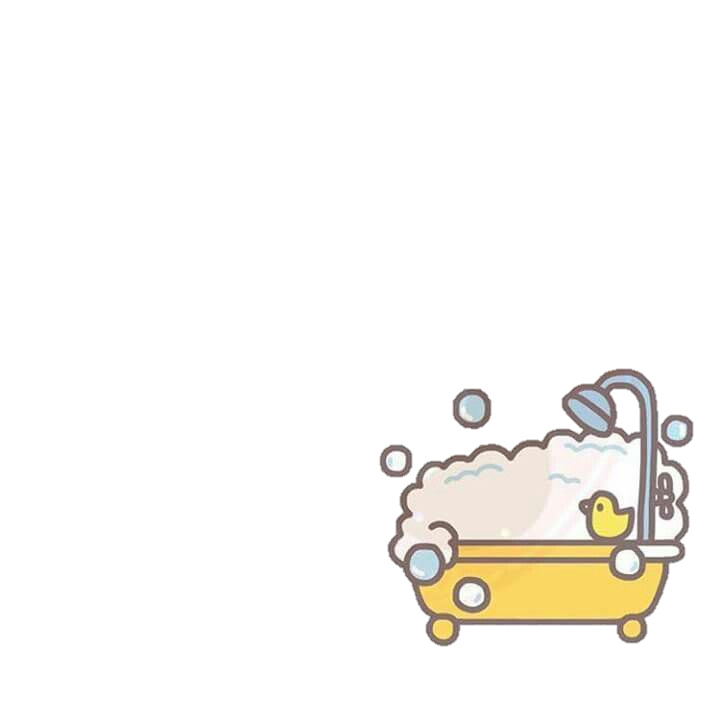 Tắm gội
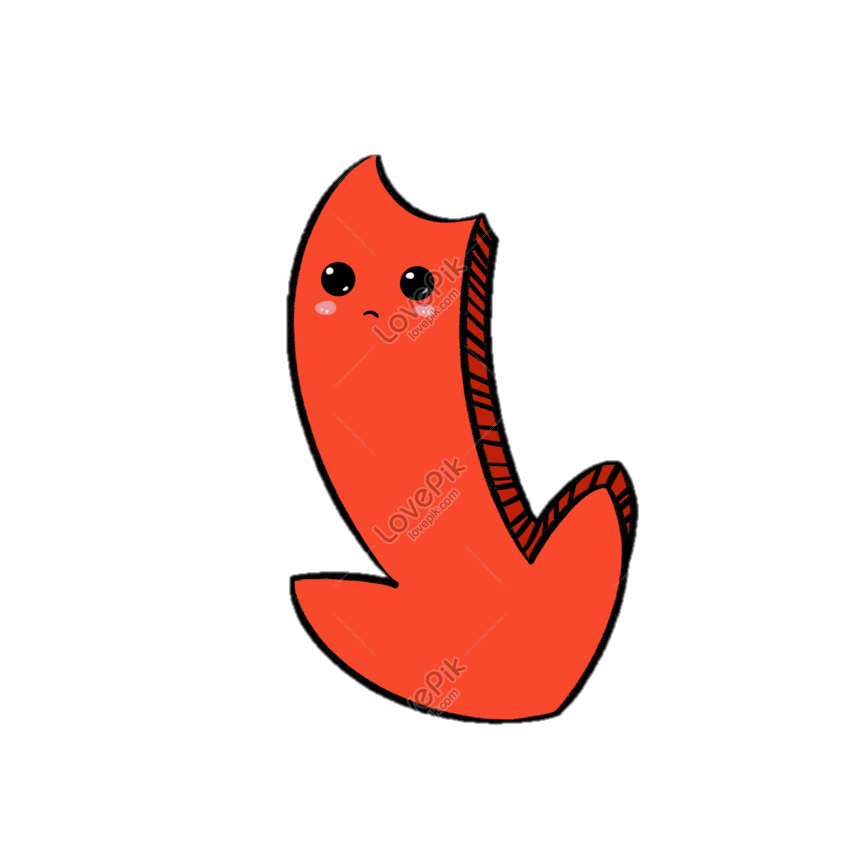 Tập thể dục
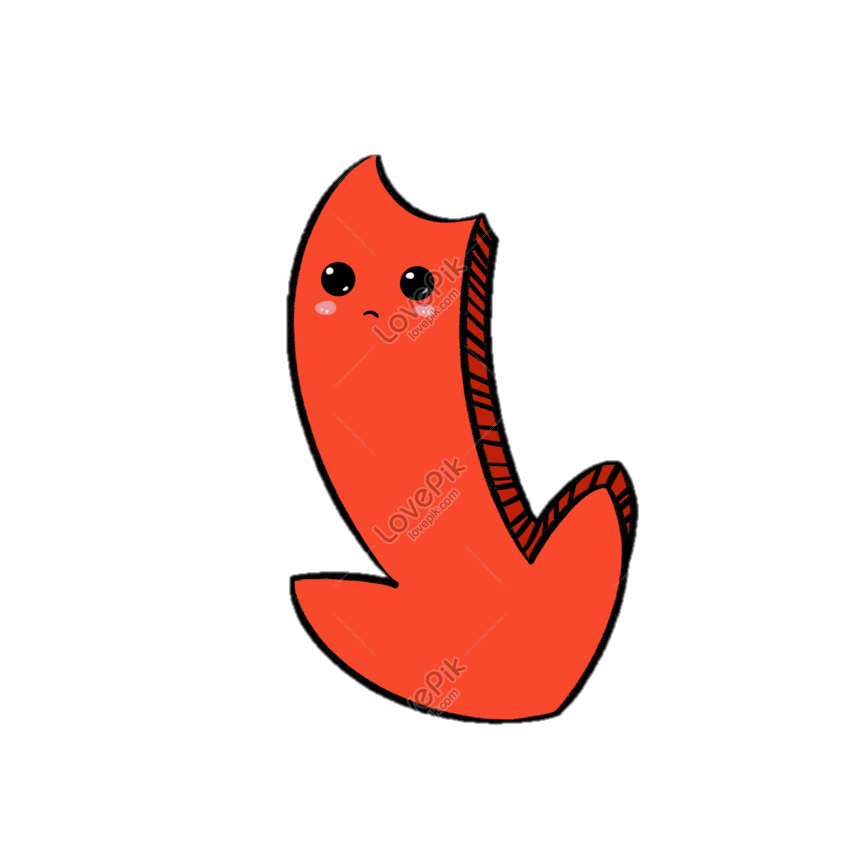 18:00
6:05
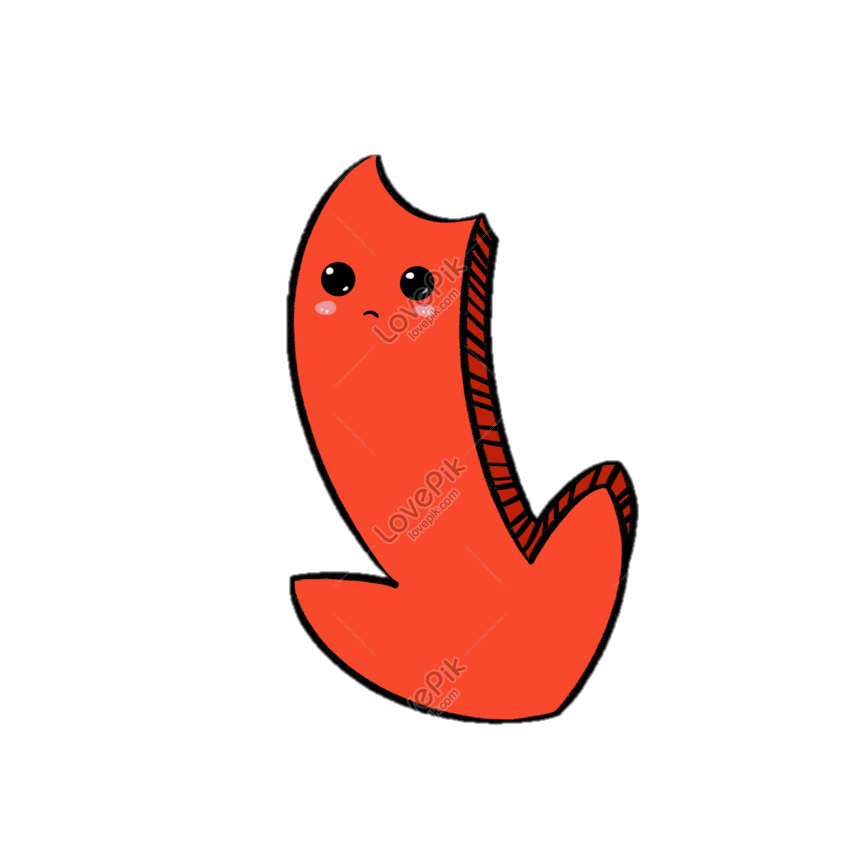 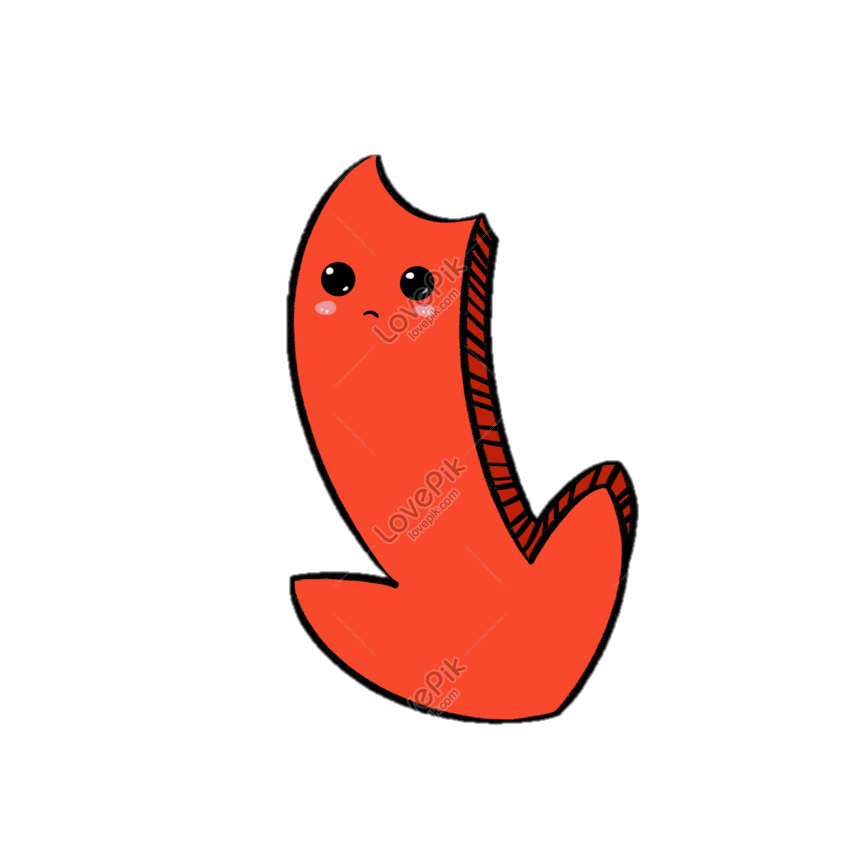 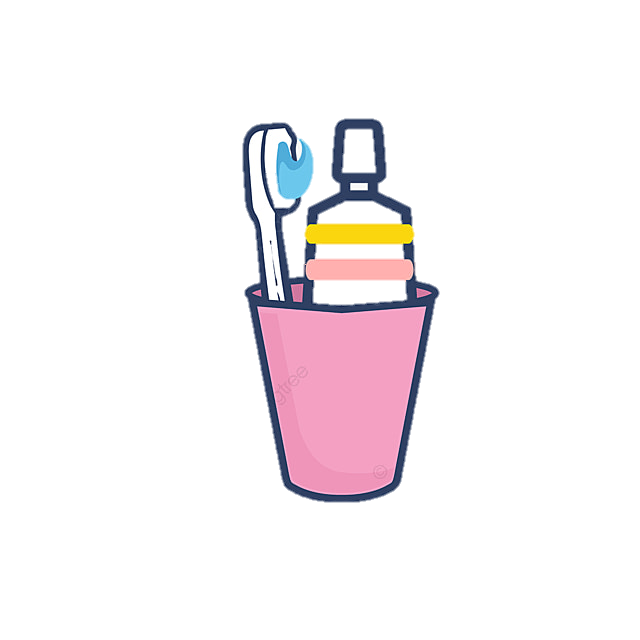 Ăn sáng
Vệ sinh cá nhân
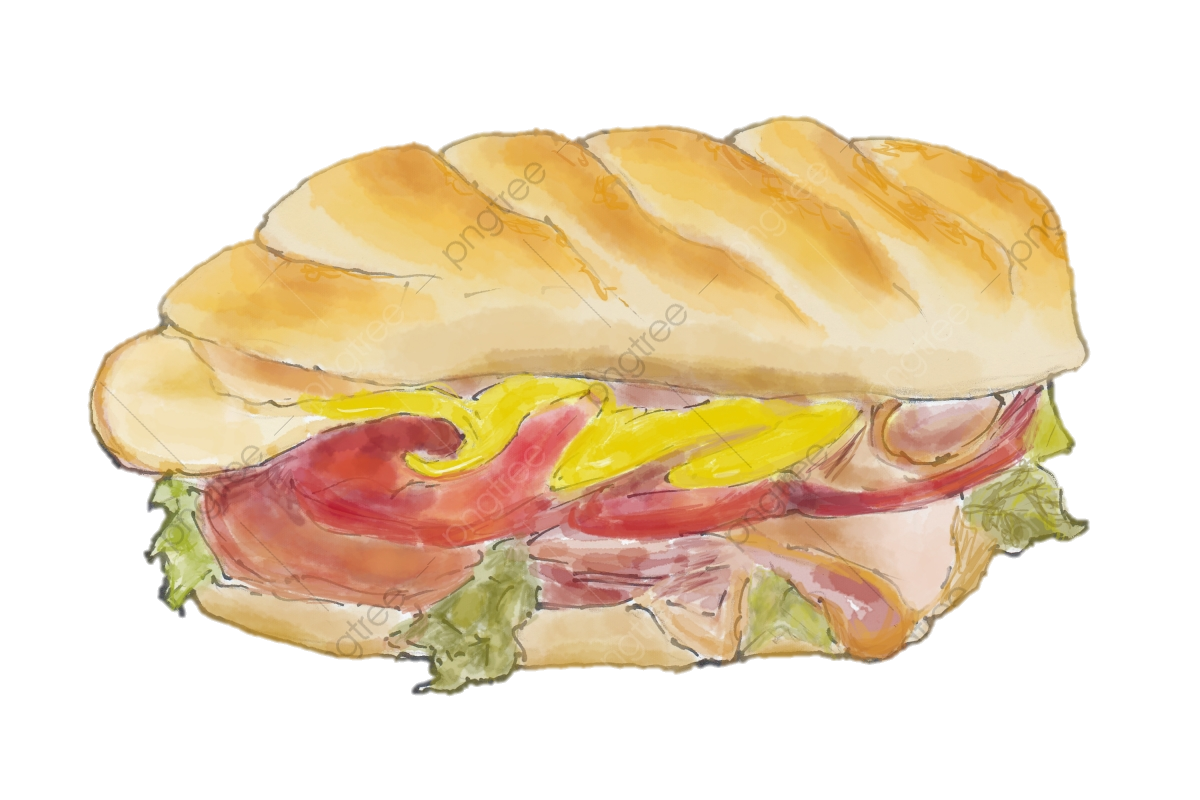 6:40
6:20 , 21:00
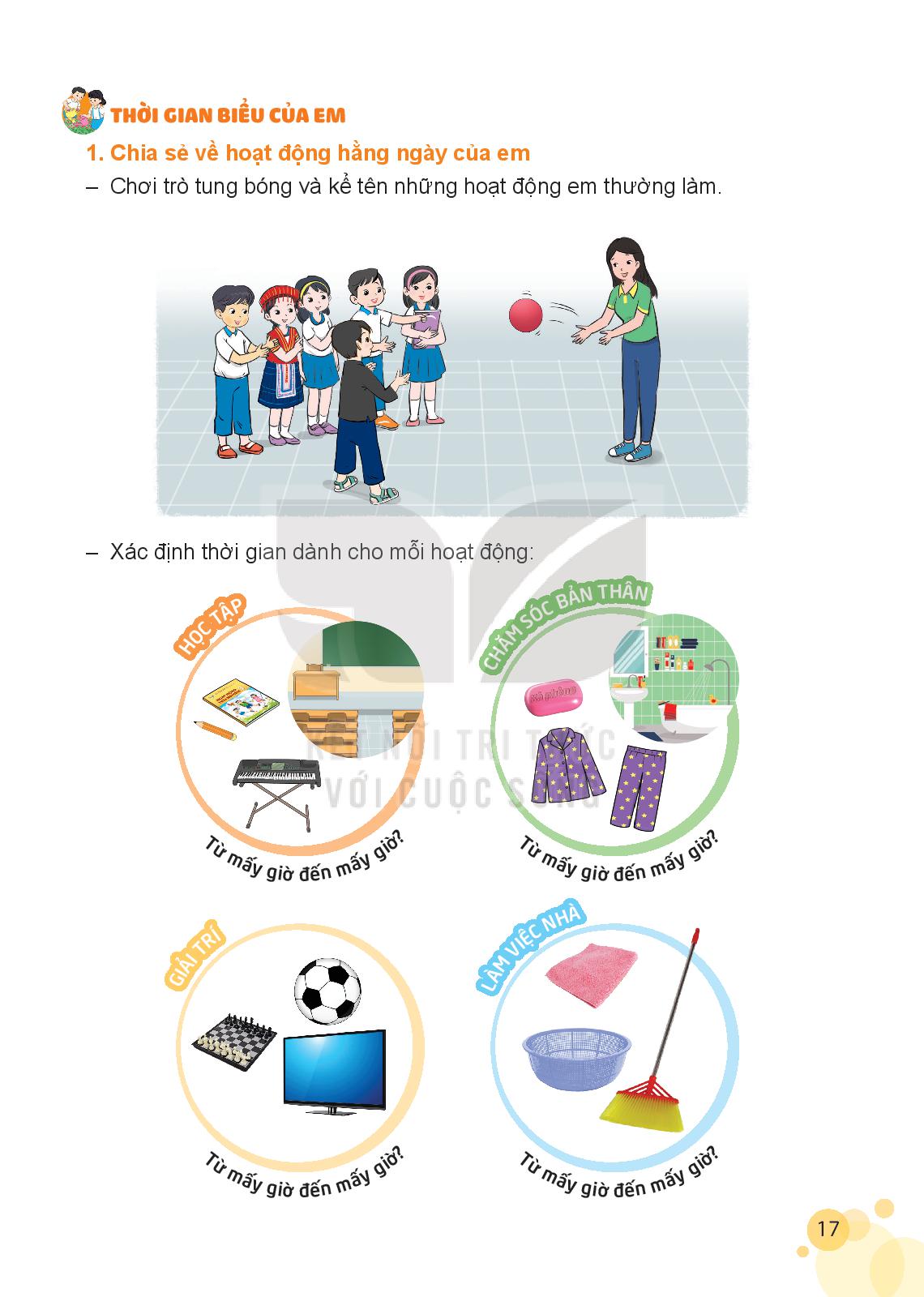 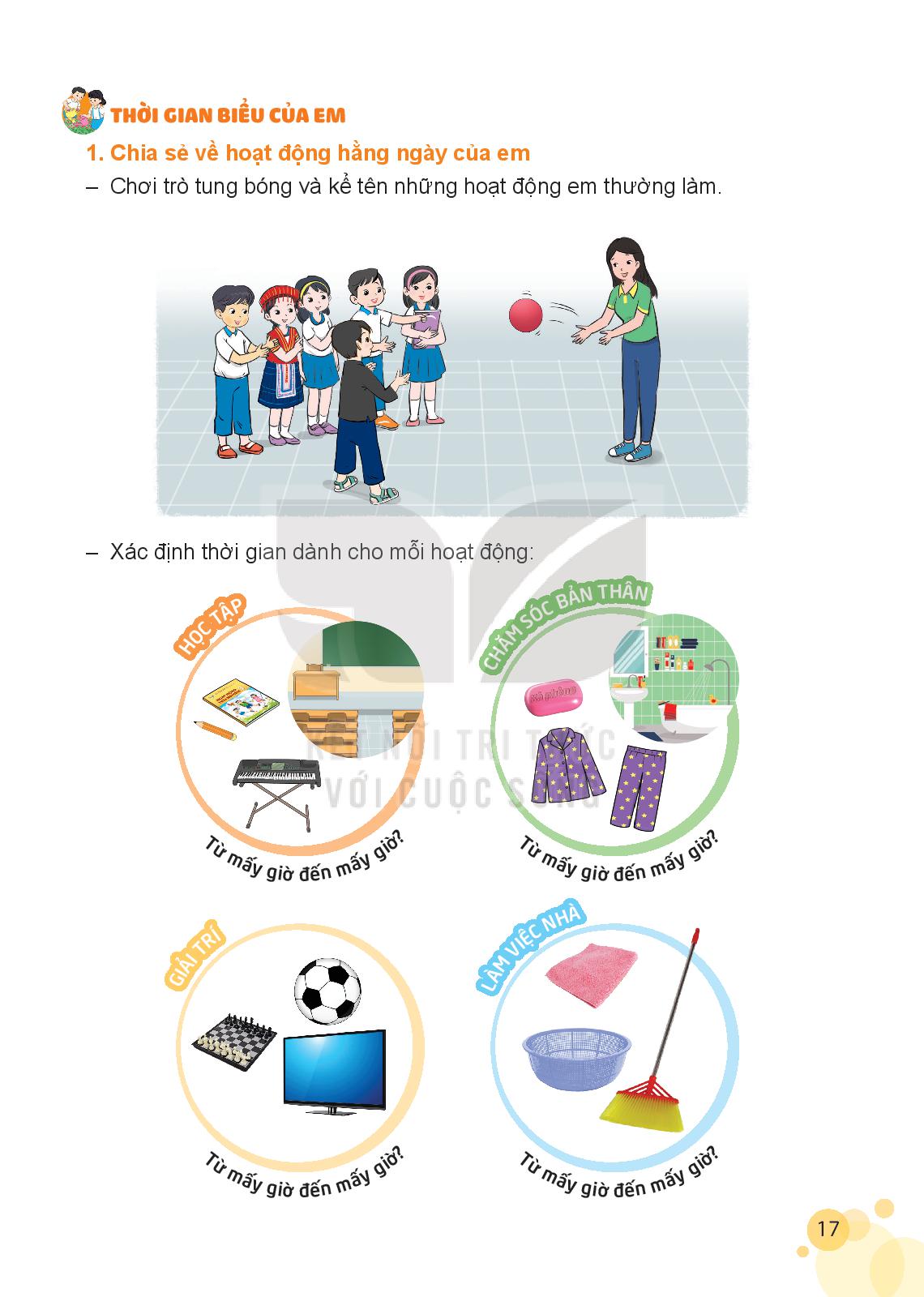 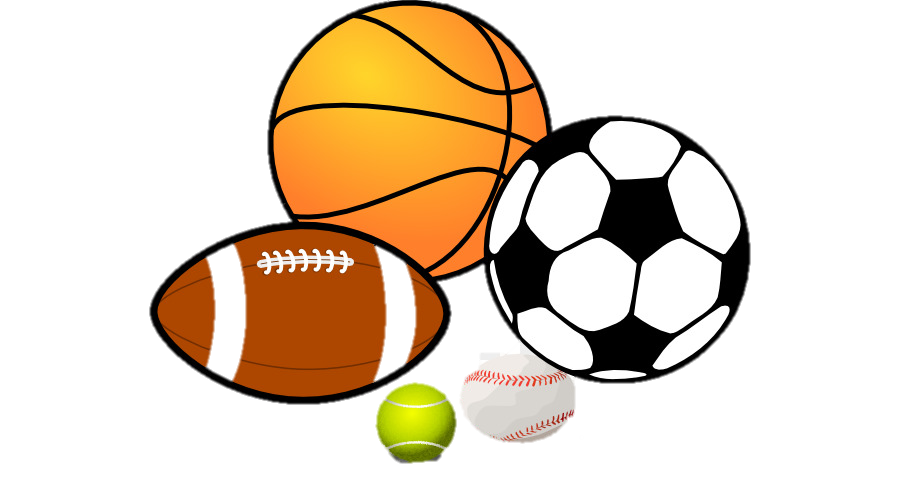 Chơi thể thao
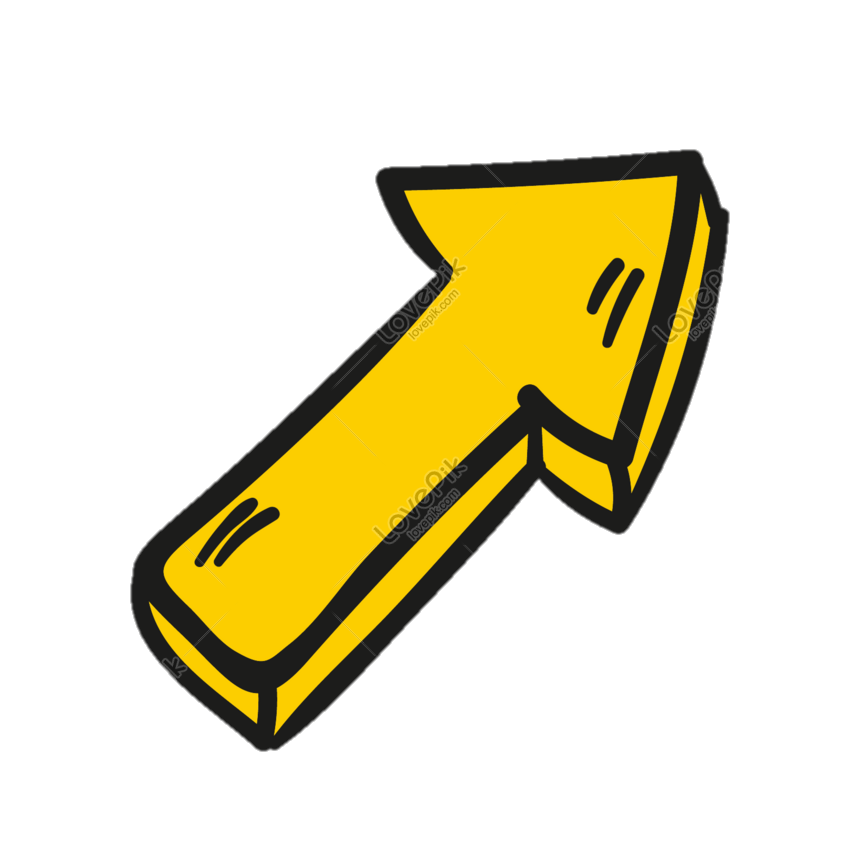 16:30
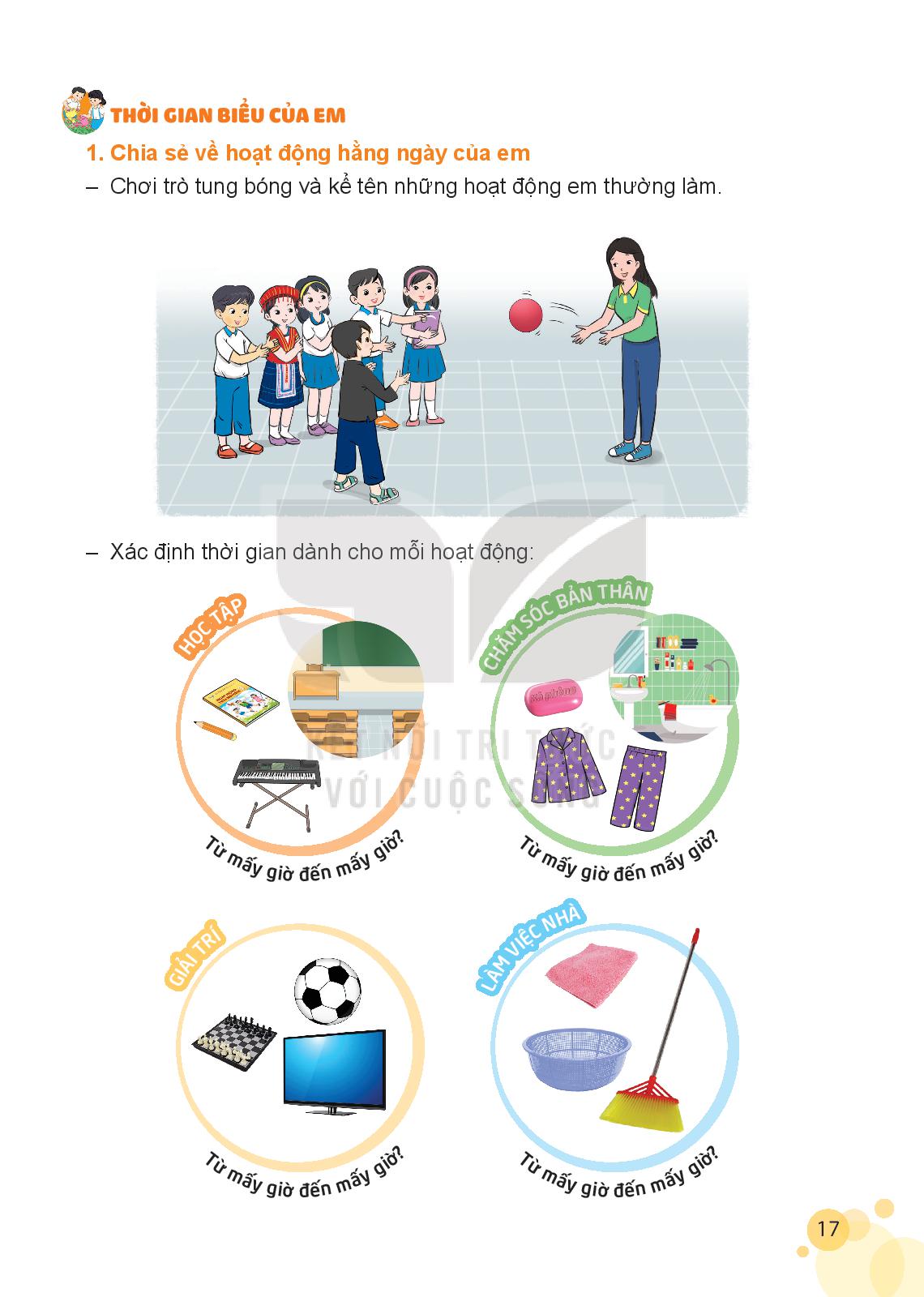 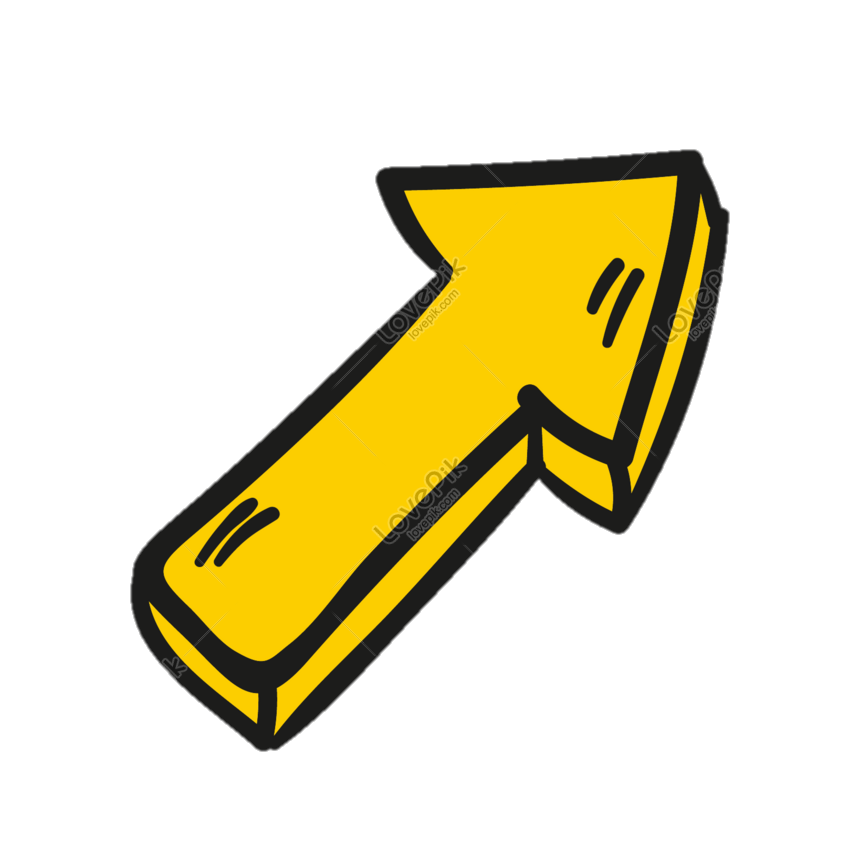 Chơi game
20:00
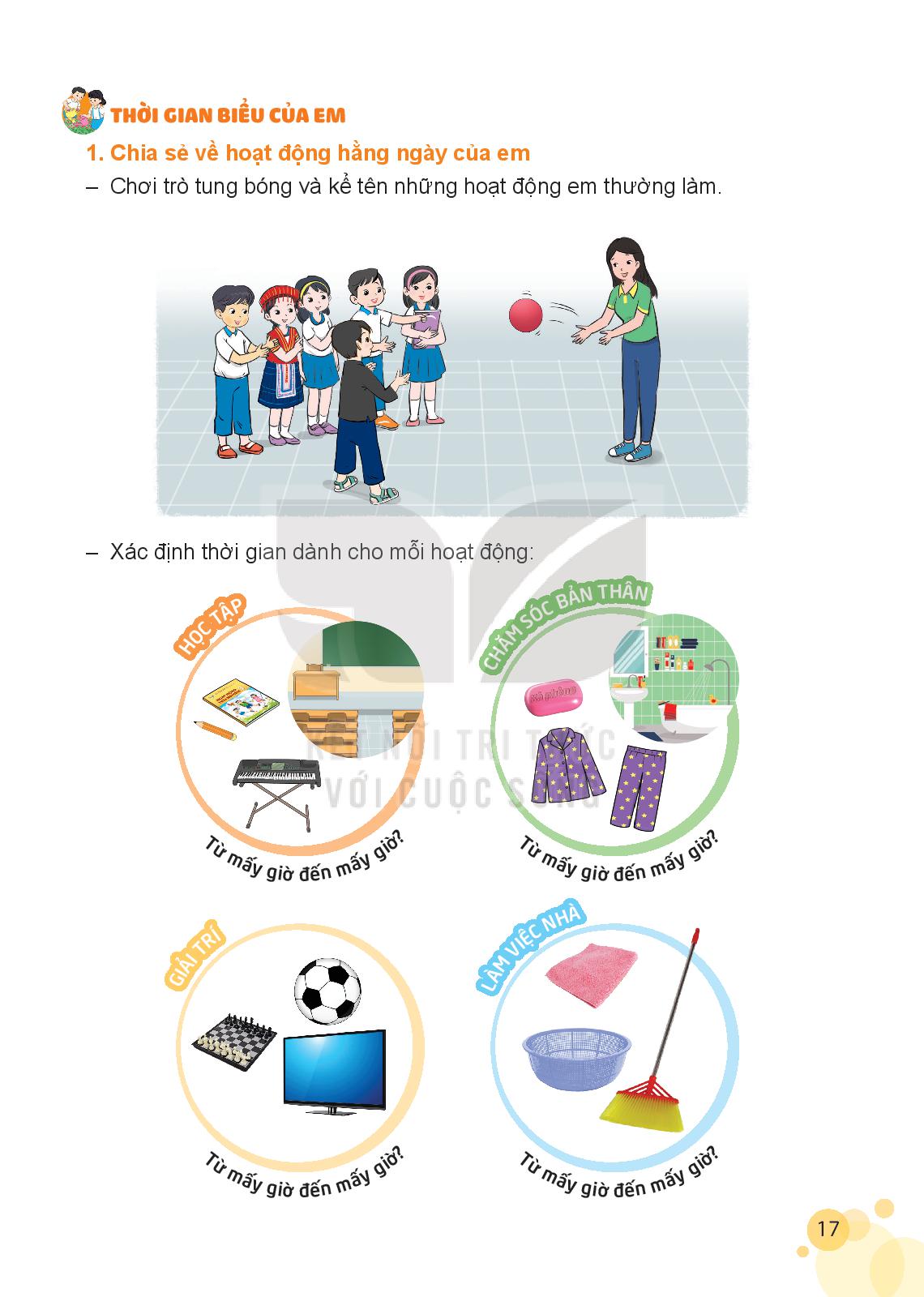 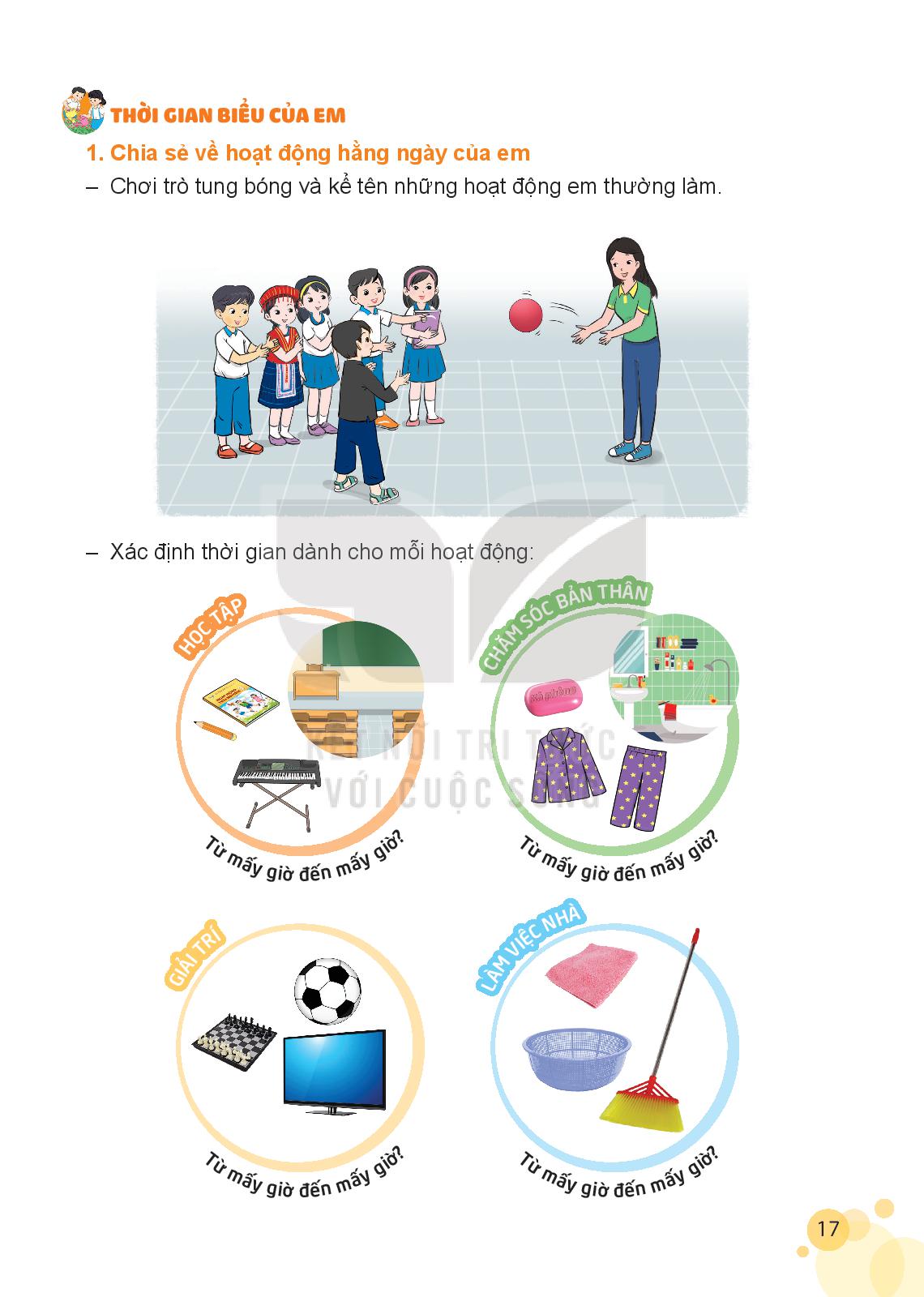 Sắp xếp mâm bát
18:30
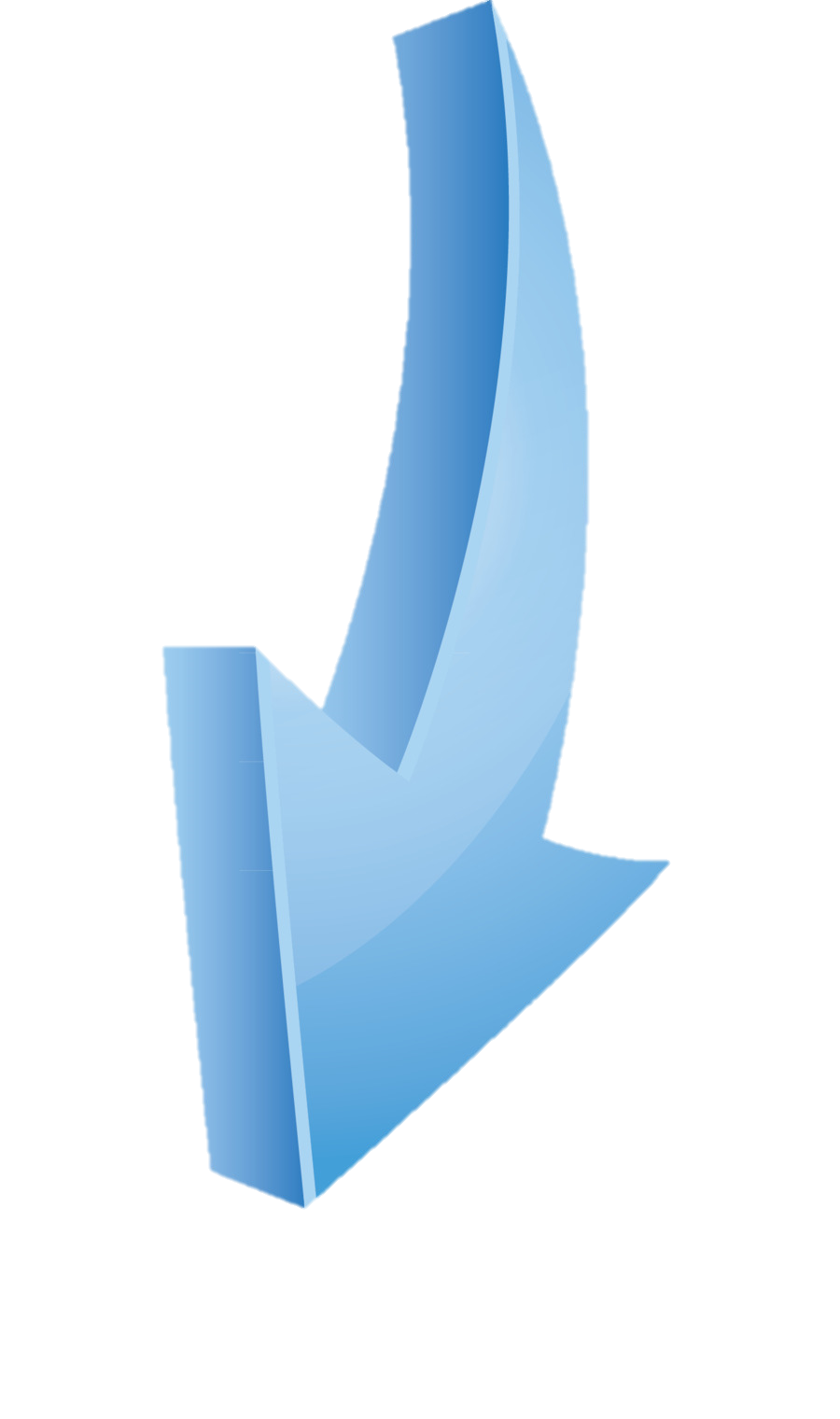 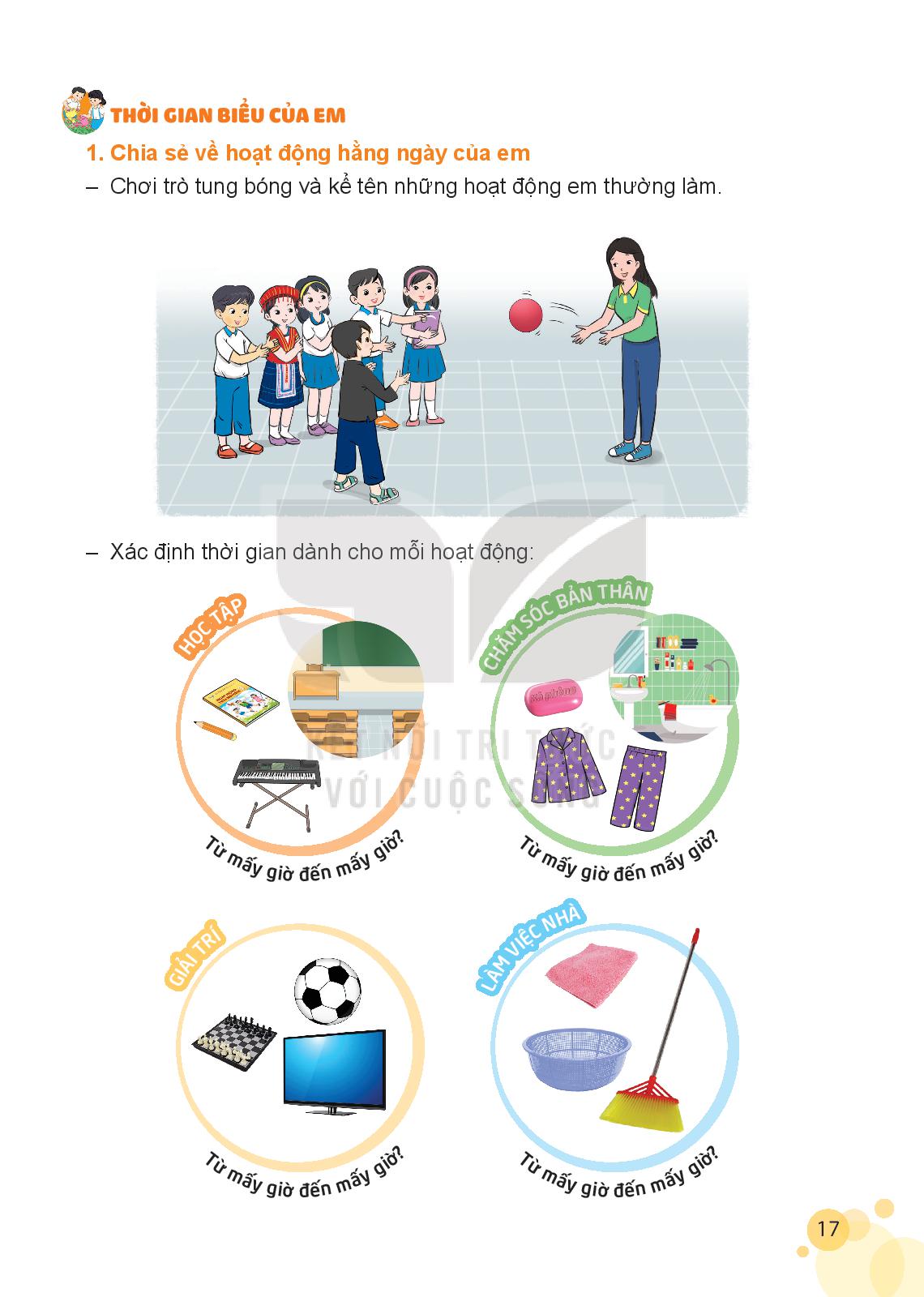 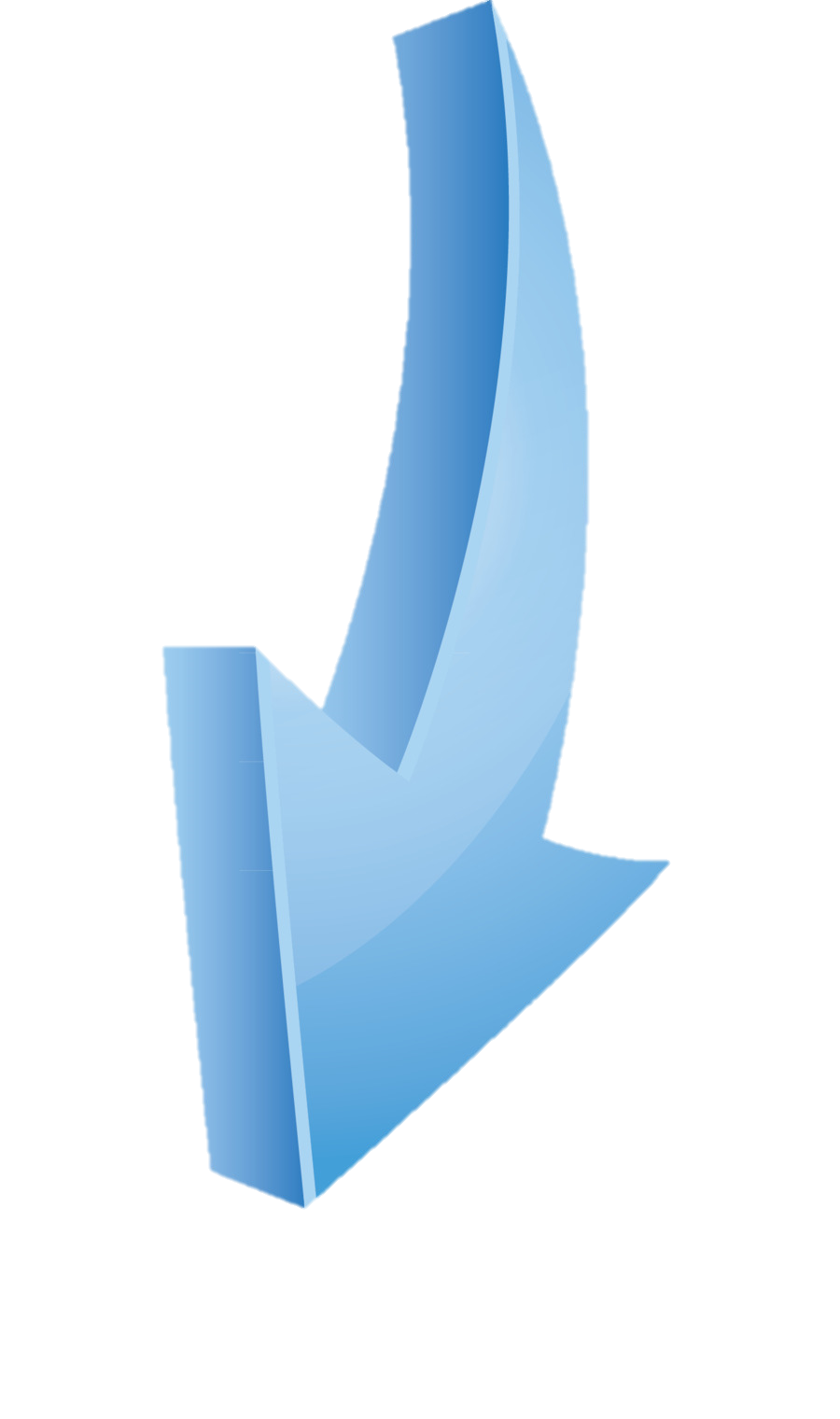 Rửa bát (lau bàn, quét nhà,…)
19:00
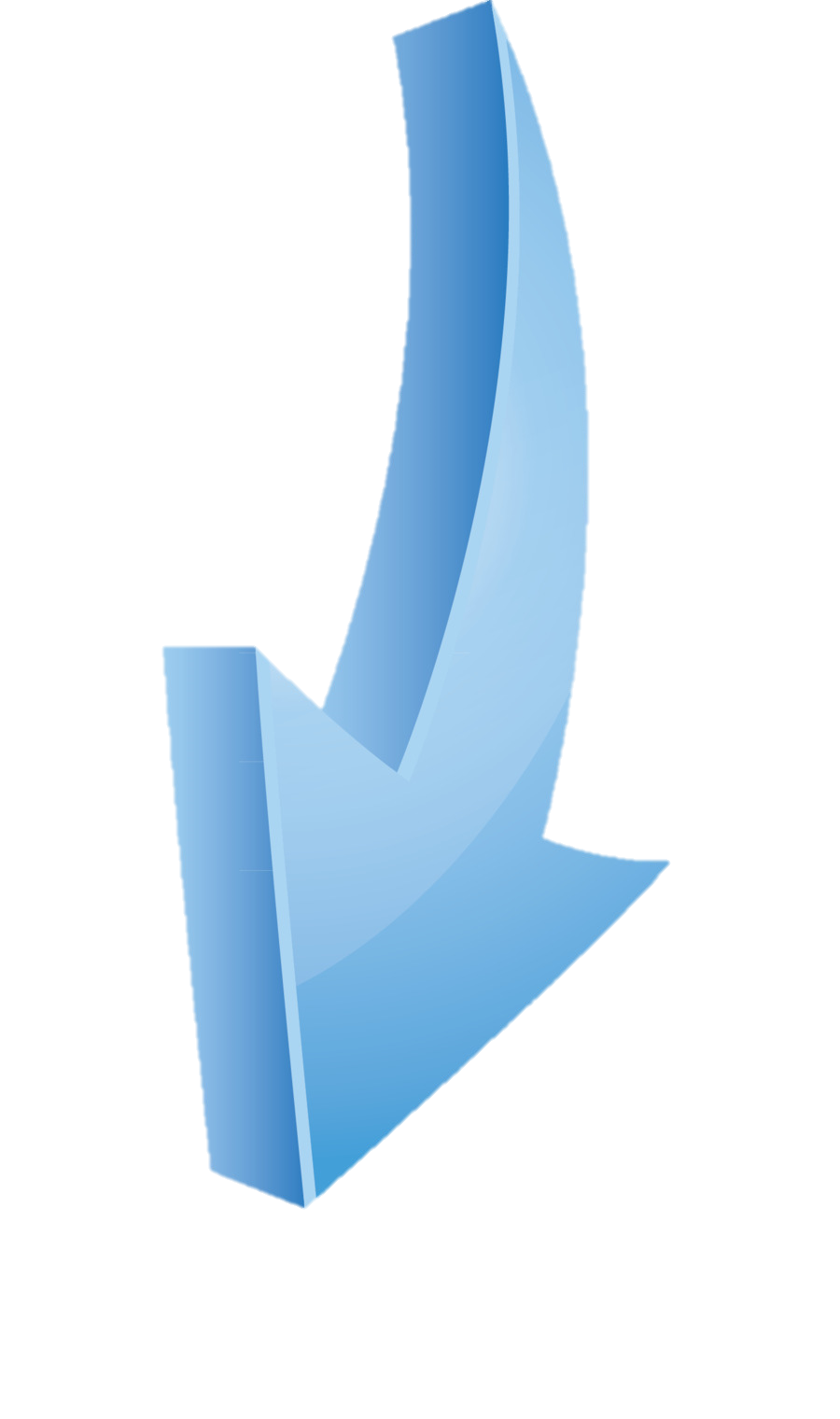 Tưới cây
19:30
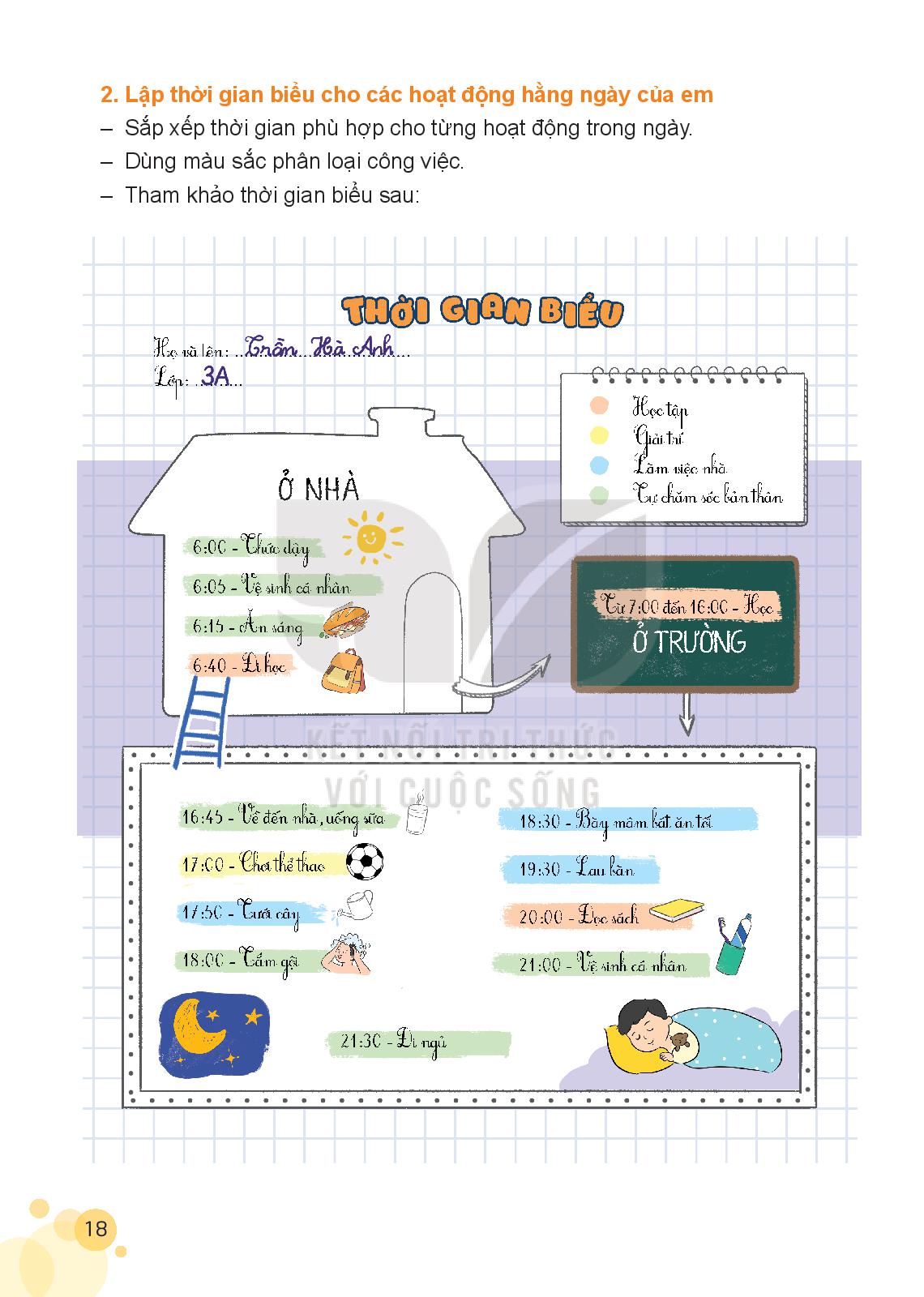 2. Lập thời gian biểu cho các hoạt động hằng ngày của em
Sắp xếp thời gian phù hợp cho từng hoạt động trong ngày.
Dùng màu sắc phân loại công việc.
Tham khảo thời gian biểu sau:
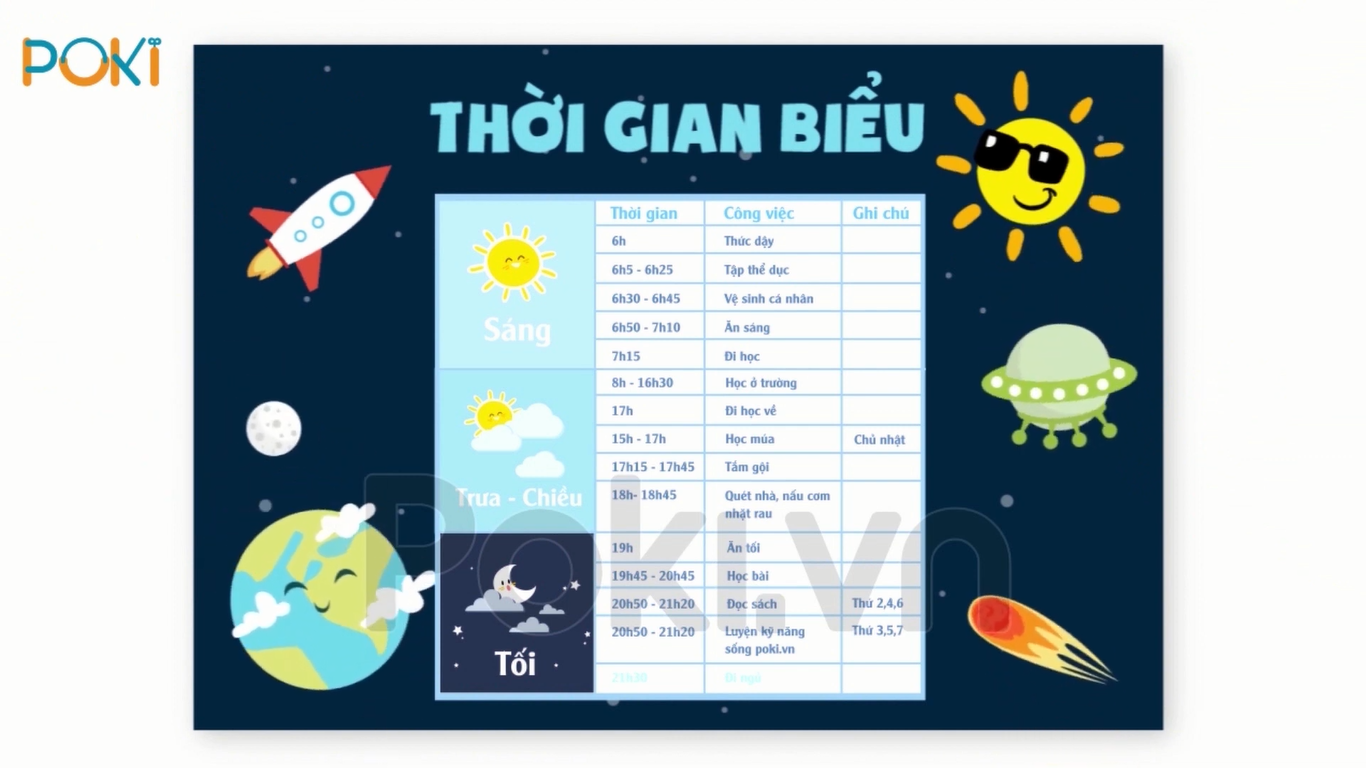 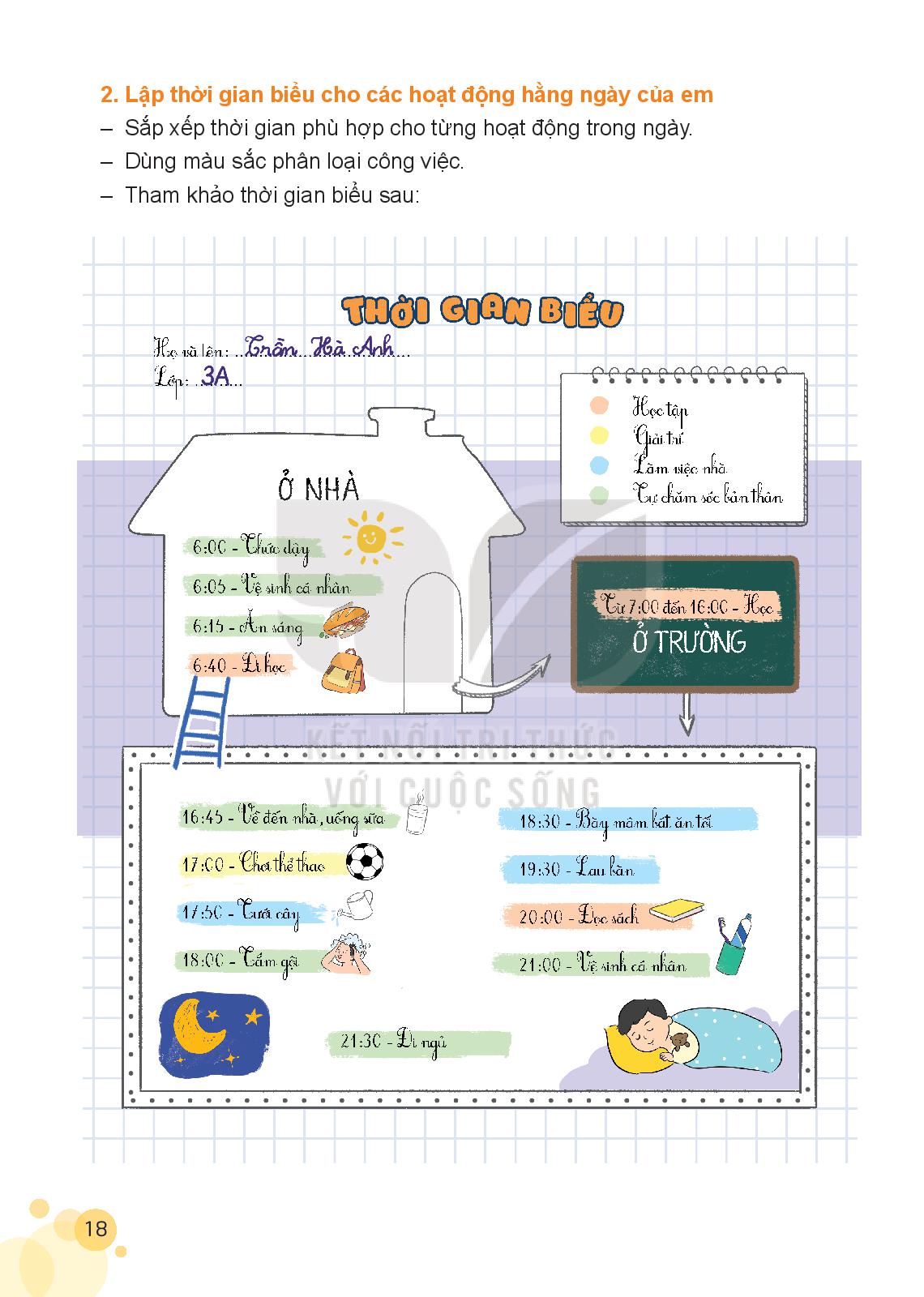 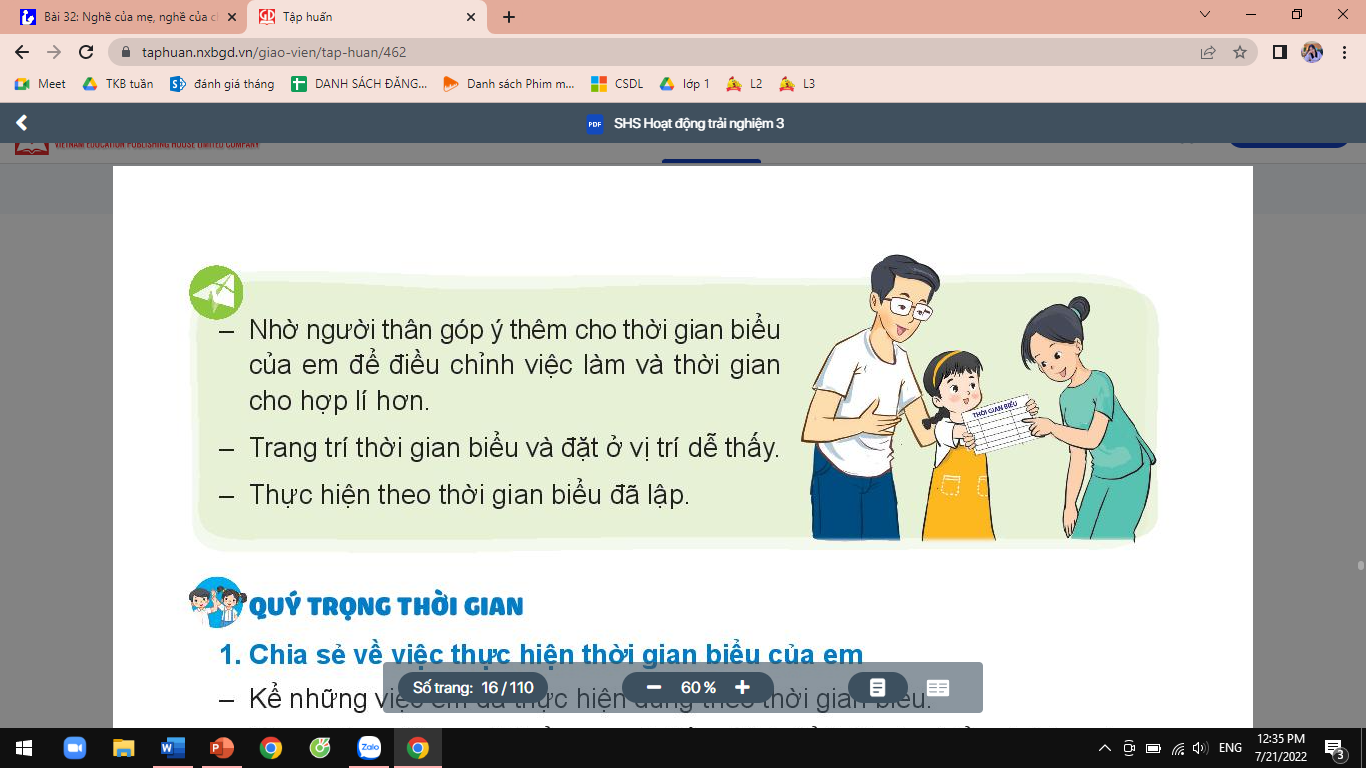